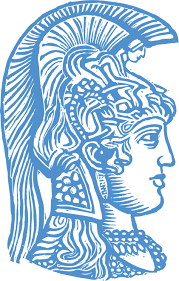 Σύνοψη τραυματιολογίας Βασικές γνώσεις τραυματιολογίας για τον οδοντίατρο
Δημήτρης Δέσκος, Στοματικός και Γναθοπροσωπικός Χειρουργός
Οδοντίατρος-Ιατρός
DDS, MD, MSc, OMFS
Νοσοκομείο «Ευαγγελισμός»
Τραύμα γναθοπροσωπικής χώρας
Σκελετικό υπόβαθρο (κάτω γνάθος, μέσο πρόσωπο – σπλαγχνικό κρανίο, οδοντοφατνιακά κατάγματα, κατάγματα θόλου και βάσης κρανίου).



Μαλακά μόρια (Τράχηλος, μύτη- χόνδρος, παρειά, οφθαλμοί).
Εργαστηριακές εξετάσεις
Γενική αίματος (Ht-Hb)
Βιοχημικά : U, Cr, ALT, AST, γ-GT, Glu, CPK, CK-MB, Na, K
Πήξη : INR, aPTT , PT , D-DIMER
Ακτινογραφίες απλές: Water’s, Towne’s, ζυγωματικών, Clementschitsch, Κρανίου F+P, πωγωνορρινική, μετωπορρινική,  Θώρακος F+P
CT= COMPUTED TOMOGRAPHY/ ΑΞΟΝΙΚΗ ΤΟΜΟΓΡΑΦΙΑ ΣΠΛΑΓΧΝΙΚΟΥ ΚΡΑΝΙΟΥ ΚΑΙ ΕΓΚΕΦΑΛΙΚΟΥ ΚΡΑΝΙΟΥ
MRI = ΜΑΓΝΗΤΙΚΗ ΤΟΜΟΓΡΑΦΙΑ –  σπάνια και ποτέ στην οξεία φάση- Δεν αποτελεί εξέταση επειγόντων. ΚΓΔ, Μαλακά μόρια – αιματώματα τραχήλου
COVID-19 PCR
Έλεγχος για HBV, HCV, HIV
Το τραύμα της γναθοπροσωπικής χώρας χωρίζεται στις ακόλουθες σκελετικές υποπεριοχές.
Κάτω γνάθος (Mandible)

Μέσο πρόσωπο (Midface)

Οδοντοφατνιακό τραύμα (Dentoalveolar trauma)

Βάση κρανίου (Skull base – Cranial Vault)
Κατηγοριοποίηση καταγμάτων
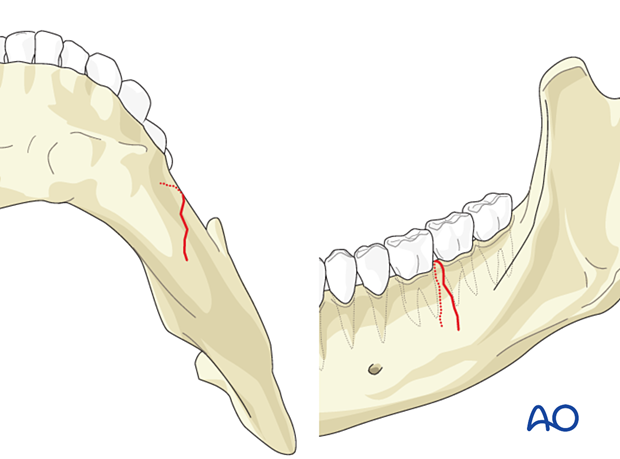 Τοποθεσία (Location)
Πλήρες vs Ατελές
Μορφολογία κατάγματος
Ανοιχτό / επιμολυνσμένο vs Κλειστό / άσηπτο
Παρεκτοπισμένο vs Μη παρεκτοπισμένο
Κινητό Vs Ακίνητο
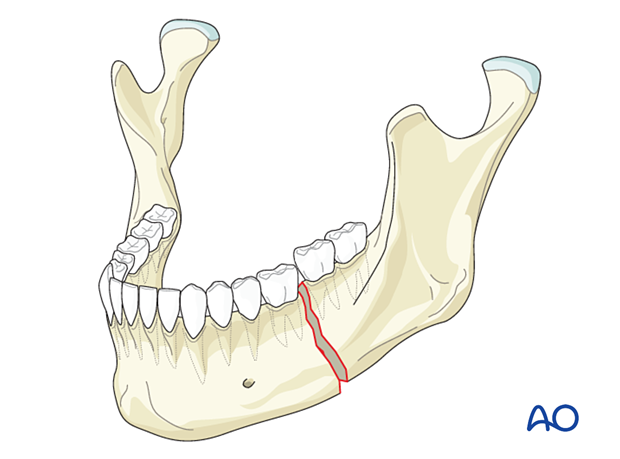 Οι περισσότεροι κλινικοί υποκατηγοριοποιούν την κάτω γναθο στις ακόλουθες ανατομικές περιοχές.
Φατνιακής απόφυσης (7%)
Γενειακής σύμφυσης και παραγενειακής χώρας (22%)
Σώμα κάτω γνάθου (15%)
Γωνία (31%)
Κλάδος (6%)
Κονδυλοειδής απόφυση (18%)
Κορωνοειδής απόφυση (1%)
Κλινικά σημεία και συμπτώματα κατάγματος κάτω γνάθου
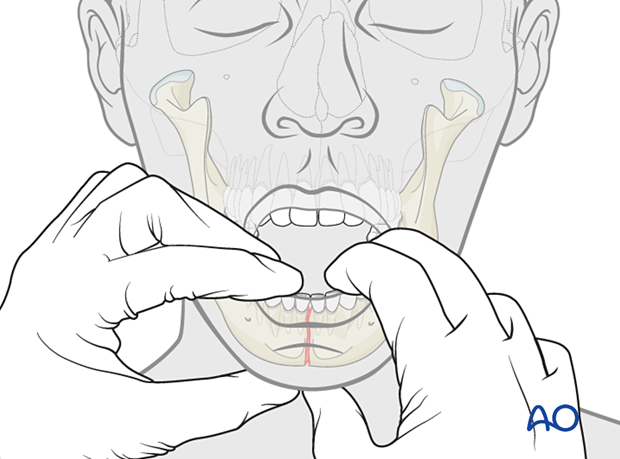 Διαταραχή της σύγκλεισης των οδόντων
Δυσκολία κίνησης της κάτω γνάθου
Αδυναμία για πλήρη διάνοιξη του στόματος
Εκχυμώσεις βλεννογόνου στόματος και εδάφους στόματος (υποδηλώνει απαρεκτόπιστο κάταγμα εάν δεν έχω ακτινογραφικά ευρήματα)
Κινητικότητα κατά την αμφίχειρη εξέταση από γένειο έως γωνία
Χασμοδοντία
Οστικός κριγμός από τριβή κατεαγόντων τμημάτων
Υπαισθησία στην περιοχή κατανομής του κάτω φατνιακού νεύρου,
    Υπαισθησία του κάτω χείλους λόγω του γενειακού νεύρου.
Δύσοσμη αναπνοή
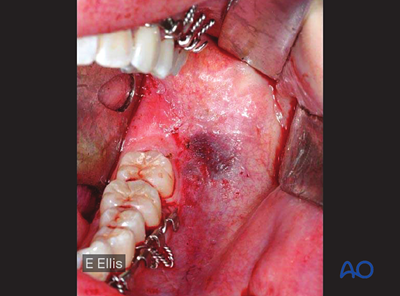 ΠΑΡΕΚΚΛΙΣΗ ΤΗΣ ΓΝΑΘΟΥ ΚΑΤΑ ΤΗ ΔΙΑΝΟΙΞΗ
ΑΛΓΟΣ ΣΤΗΝ ΠΡΟΩΤΙΑΙΑ ΧΩΡΑ ΚΑΙ ΠΙΘΑΝΩΣ ΚΡΙΓΜΟΣ
ΑΚΤΙΝΟΛΟΓΙΚΗ ΕΞΕΤΑΣΗ ΚΑΤΑΓΜΑΤΩΝ ΚΑΤΩ ΓΝΑΘΟΥ
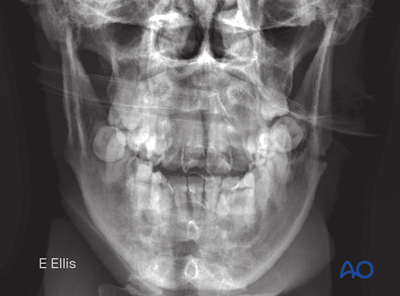 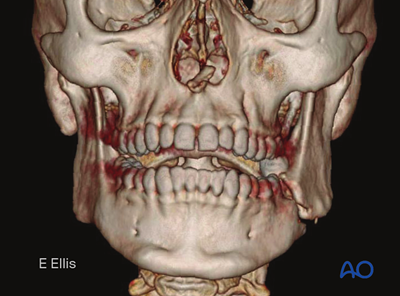 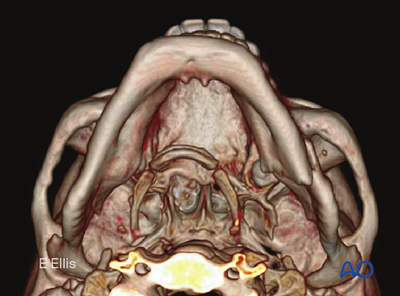 Πολλαπλά κατάγματα
Υπαισθησία κάτω χείλους αριστερά λόγω γενειακού νεύρου και κάτω χείλους δεξιά λόγω κάτω φατνιακού νεύρου.
ΑΜΦΙΚΥΝΟΔΟΝΤΙΚΟ ΚΑΤΑΓΜΑ ΚΑΤΩ ΓΝΑΘΟΥ
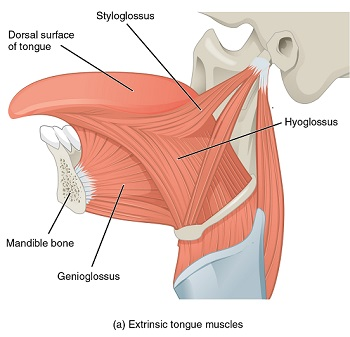 ΑΤΕΛΗ ΚΑΤΑΓΜΑΤΑ
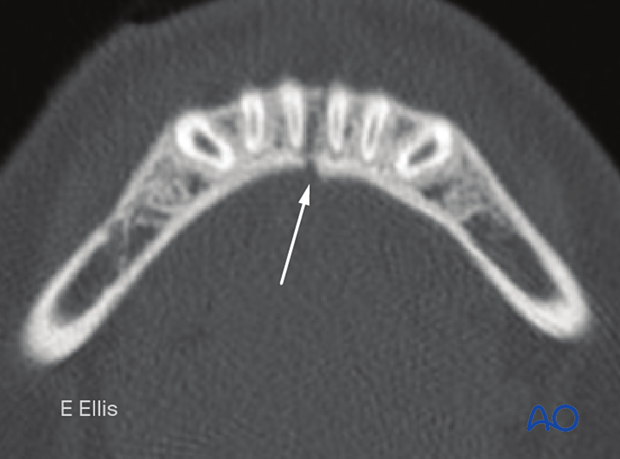 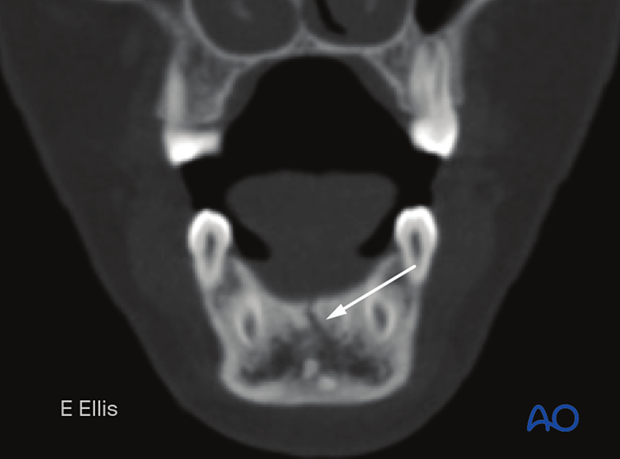 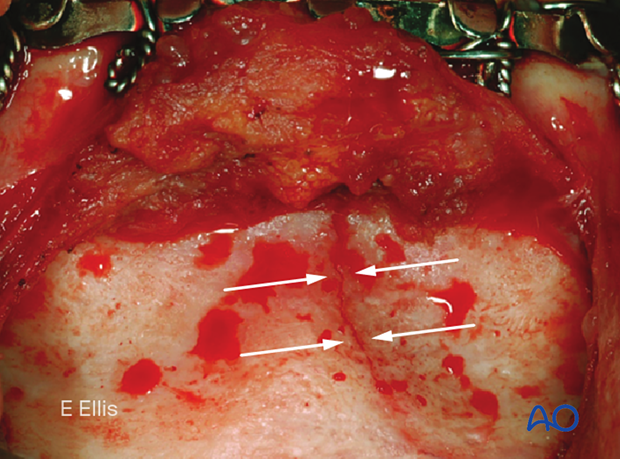 ΜΟΡΦΟΛΟΓΙΑ ΚΑΤΑΓΜΑΤΟΣ
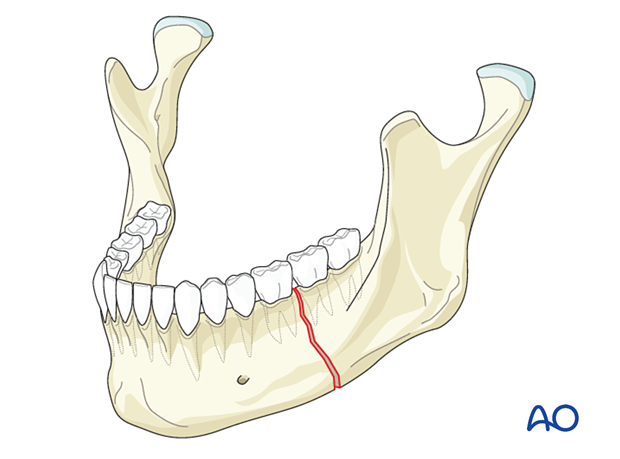 Απλό- γραμμικό (simple- linear)-1 γραμμή κατάγματος



Σύνθετο (Complex)- πολλαπλές γραμμές κατάγματος με πιθανά ελλείματα οστικά
1. Basal triangle, 2. Segmental, 3. Συντριπτικό
4. Έλλειμα
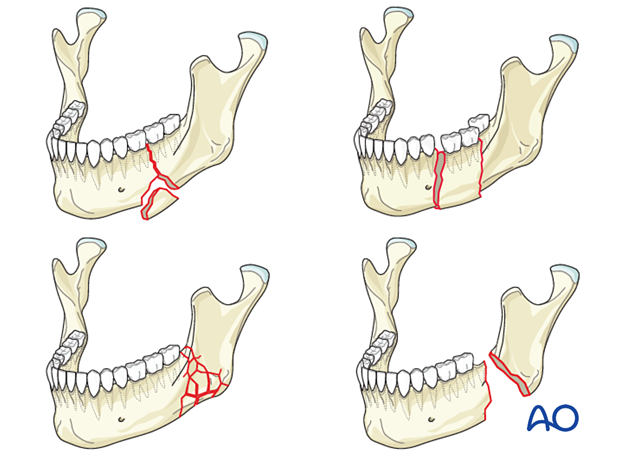 Ανοιχτό/κλειστό

Παρεκτόπιση

Κινητό/ ακίνητο
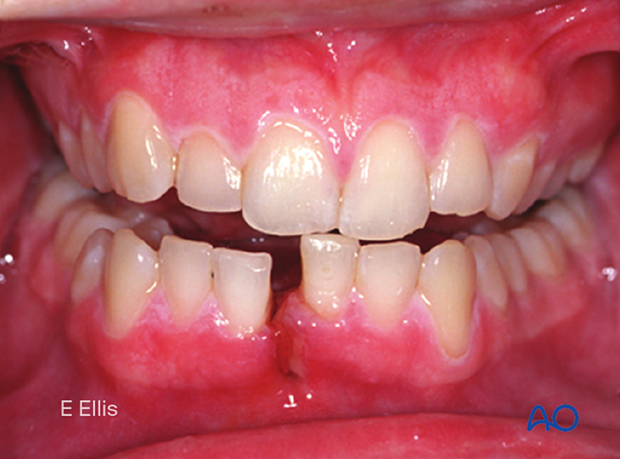 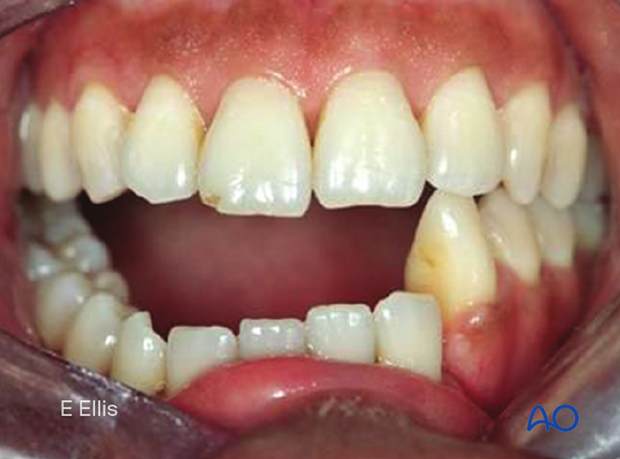 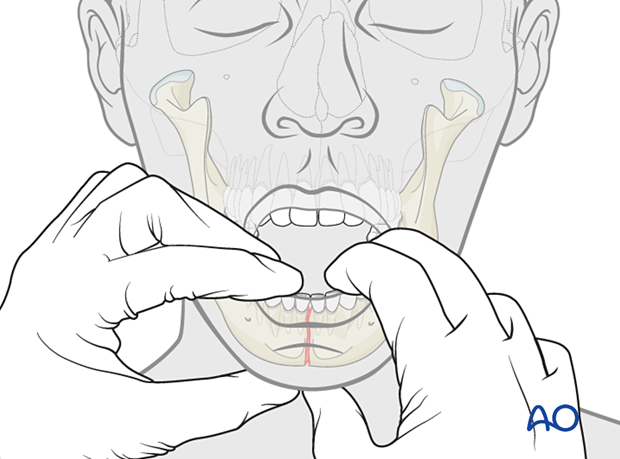 Εμβιομηχανική της κάτω γνάθου
Μυϊκές δυνάμεις
ΕΥΜΕΝΗ ΚΑΙ ΔΥΣΜΕΝΗ ΚΑΤΑΓΜΑΤΑ
Tension and compression zones
Ιδανικές γραμμές οστεοσύνθεσης (Maxime Champy)
Απλό κάταγμα σύμφυση- παρασύμφυση
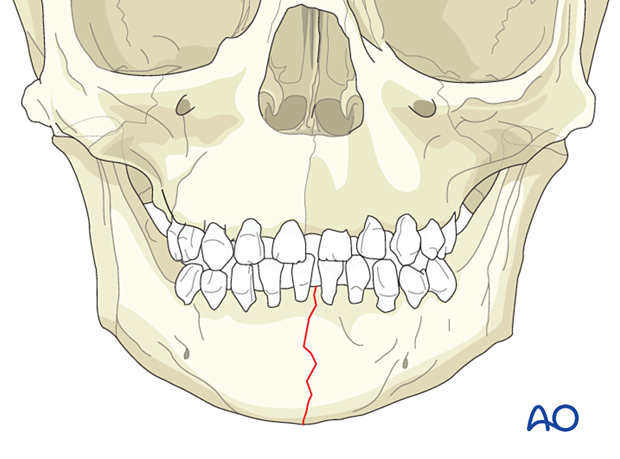 Στους παιδιατρικούς ασθενείς
η κάτω γνάθος είναι πιο ελαστικό 
οστό με πιο ισχυρό περιόστεο 
Τα κατάγματα προσαρμόζονται
Οι πλάκες και οι βίδες δεν είναι 
πρώτη επιλογή καθώς μπορεί να 
τραυματίσουμε τις ρίζες των 
Αναπτυσσόμενων οδόντων
Απλή παρακολούθηση
Νάρθηκες
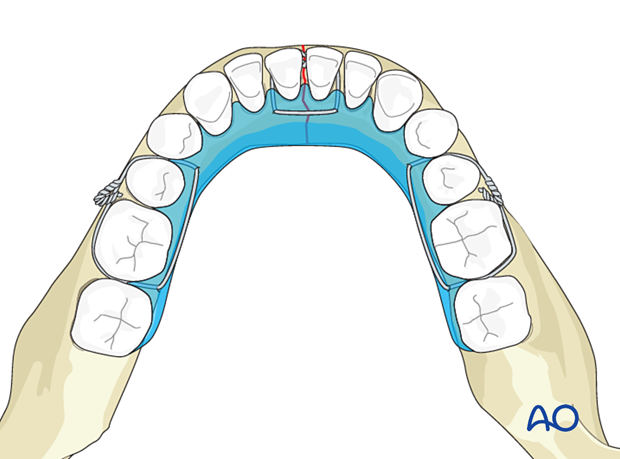 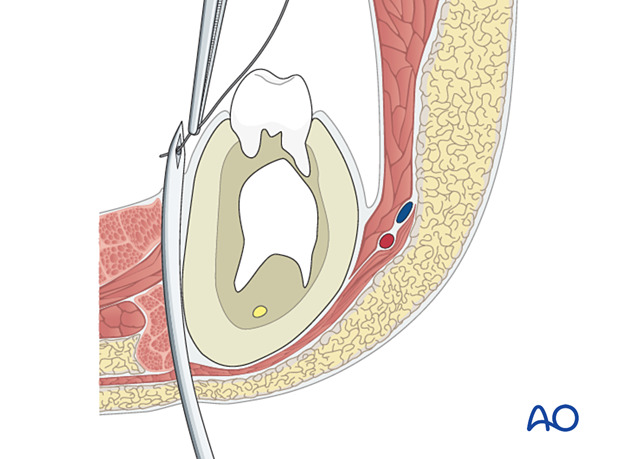 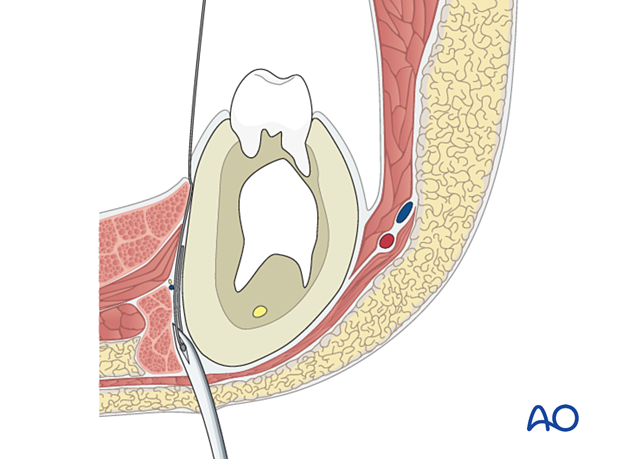 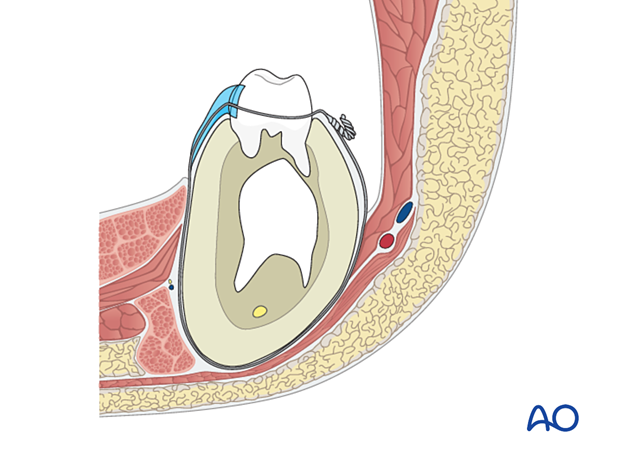 Ανοιχτή ανάταξη και οστεοσύνθεση κατάγματος κάτω γνάθου
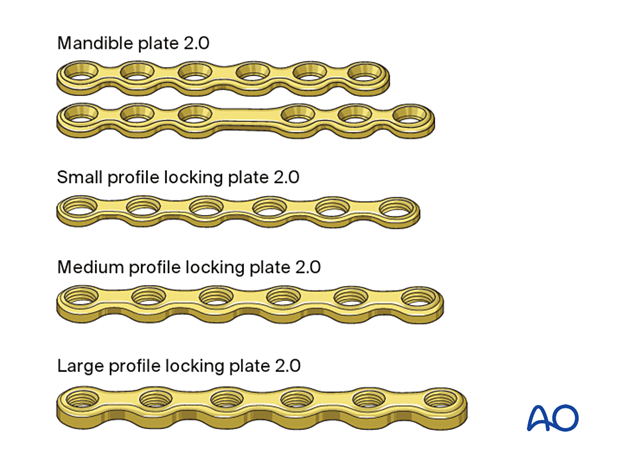 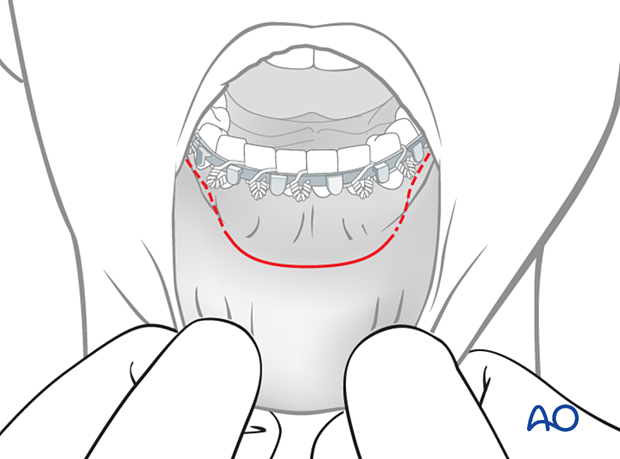 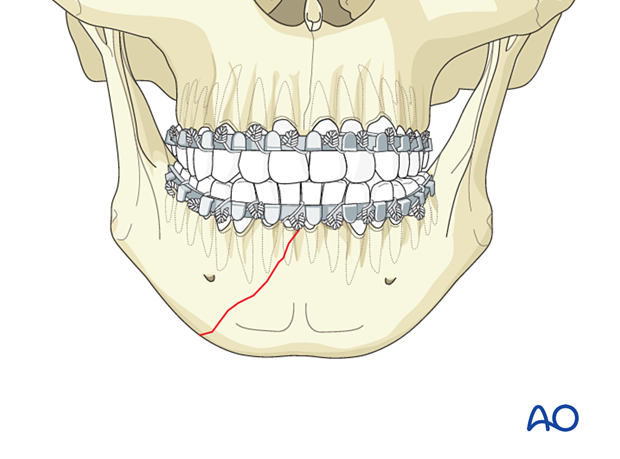 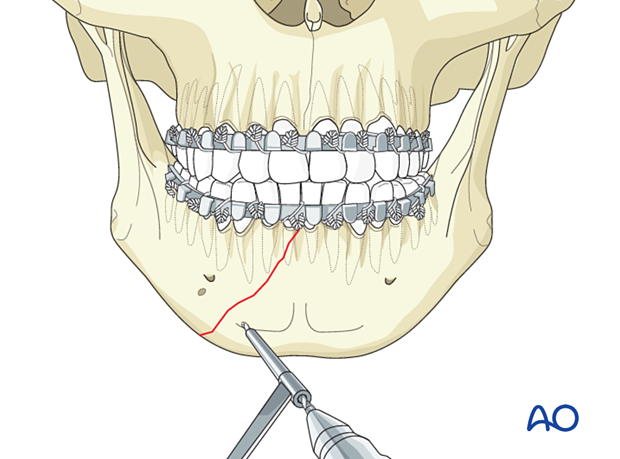 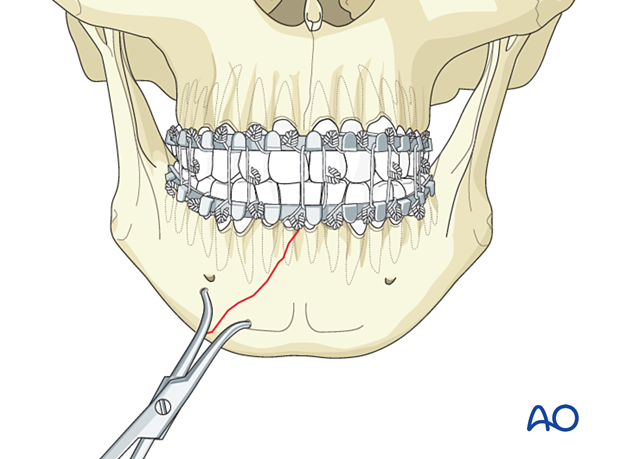 Ανοιχτή ανάταξη και οστεοσύνθεση κατάγματος κάτω γνάθου
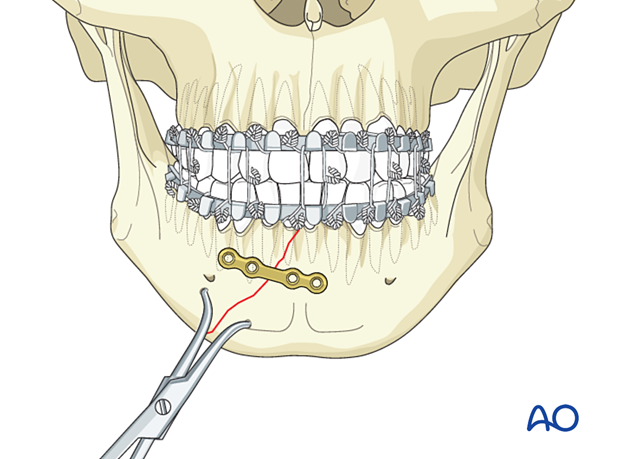 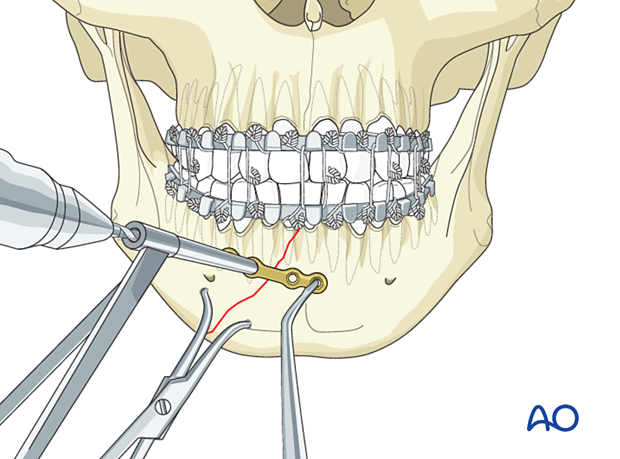 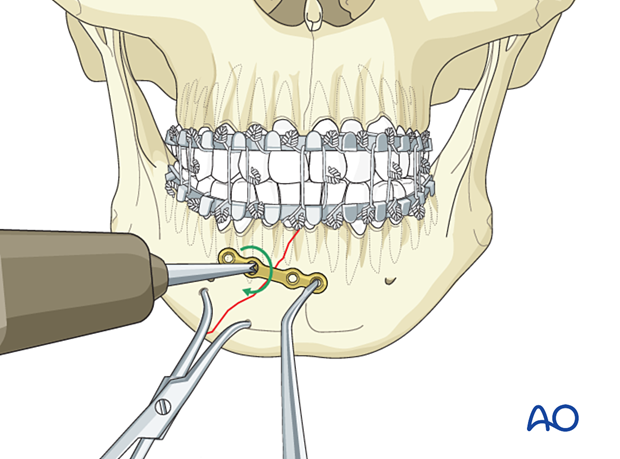 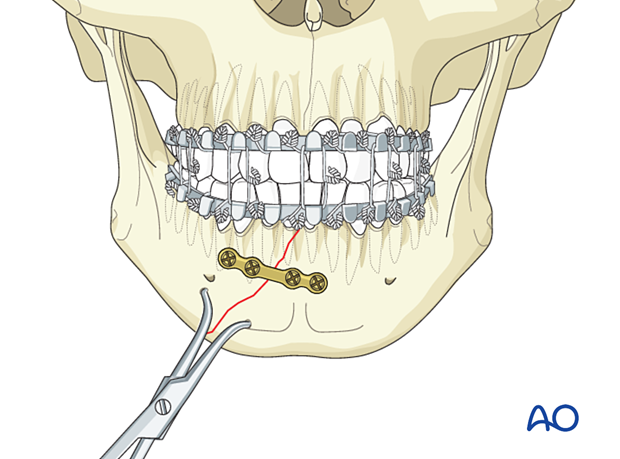 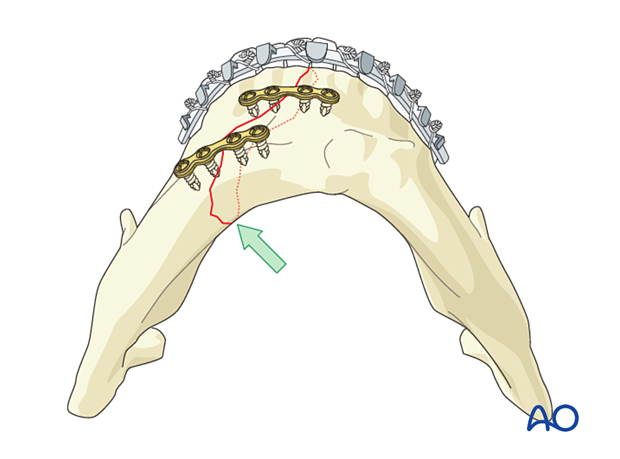 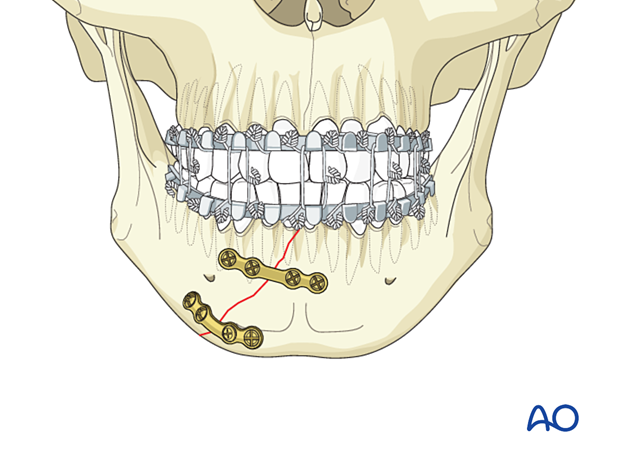 Ανοιχτή ανάταξη και οστεοσύνθεση κατάγματος γενείου- χρήση γναθάγρας
Κάταγμα κάτω γνάθου με τριγωνικό αποσπαστικό κομμάτι στο κάτω χείλος
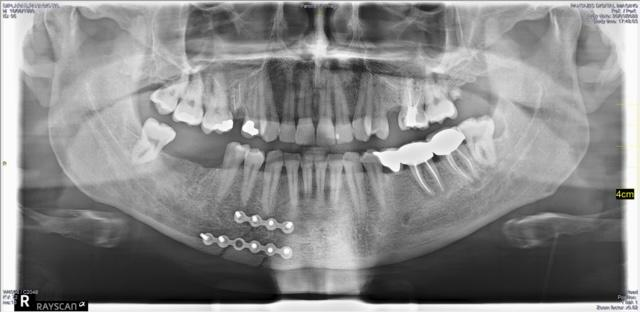 ΔΟΝΤΙΑ ΣΤΗ ΓΡΑΜΜΗ ΤΟΥ ΚΑΤΑΓΜΑΤΟΣ
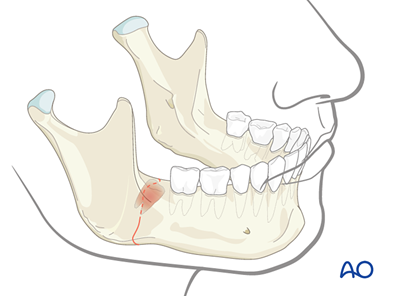 Έγκλειστος σοφρωνιστήρας
Όταν γίνεται τρώση του περιοδοντικού συνδέσμου θεωρείται ανοιχτό τραύμα και απαιτείται αντιβιοτική κάλυψη μέχρι την ανάταξη και οστεοσύνθεση.
Ενδείξεις εξαγωγής του δοντιού στη γραμμή του κατάγματος
Παρεμβάλλεται στη γραμμή του κατάγματος
Σπασμένο δόντι
Δόντι με εκτεταμένο τερηδονισμό
Προχωρημένη περιοδοντίτιδα εντοπισμένα
Δόντι με κύστη ή περιστεφανίτιδα
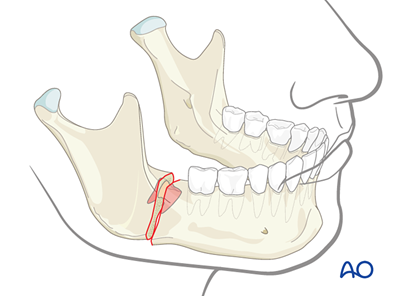 Κατάγματα κονδυλοειδούς αποφύσεως- Κονδύλου
Τα συχνότερα κατάγματα της κάτω γνάθου
Οίδημα στην περιοχή της άρθρωσης και ωτορραγία
ΩΤΟΡΡΑΓΙΑ : ρήξη δέρματος και χόνδρου έξω ακουστικού πόρου- είσοδος κεφαλής κονδύλου μέσω κροταφικής γλήνης στο μέσο κρανιακό βόθρο- κάταγμα μέσου κρανιακού με ρήξη της τυμπανικής μεμβράνης- ΩΤΟΡΡΟΙΑ: εκροή ΕΝΥ
Ετερόπλευρα κατάγματα κονδύλου : η γνάθος παρεκτοπίζεται προς την πλευρά του κατάγματος
Δράση έξω πτερυγοειδούς
Συνυπάρχουν με κατάγματα γενείου- πρόσθια ανεωγμένη δήξη
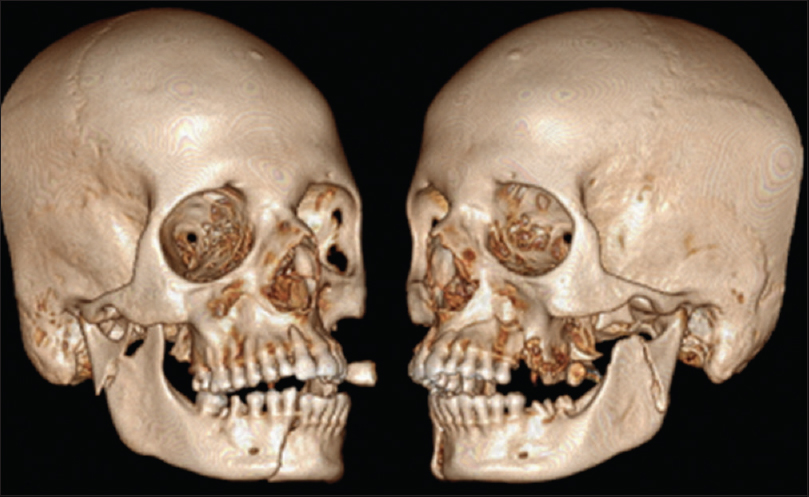 Κατάγματα κονδυλοειδούς αποφύσεως- Κονδύλου – ανοιχτή vs κλειστή τεχνική
Μετατοπισμένο κάταγμα- όσο πιο μετατοπισμένο τόσο πιο δύσκολο για κλειστή
Άμφω κονδυλικά κατάγματα- πάντα ανοιχτή
Μη συνεργάσιμος- μη συνεπής ασθενής (για έλεγχο IMF- διαγναθικής ακινητοποίησης) - ανοιχτή
Πολλαπλά κατάγματα κάτω γνάθου και μέσου τριτημορίου προσώπου- ανοιχτή
Νωδότητα ή ολιγοδοντία- ανοιχτή
Ηλικία του ασθενούς- νεότερος ασθενής ενδείκνυται η κλειστή μέθοδος.
Αντενδείξεις  συντηρητικής διαγναθικής ακινητοποίησης

Όταν δε μπορεί να βρεθεί η προτραυματική οδοντική σύγκλειση
Μεγάλη παρεκτόπιση των κατεαγόντων οστικών τμημάτων
Πολλαπλά κατάγματα άνω και κάτω γνάθου, οπότε η ακινητοποίηση είναι αδύνατη
Δεν υπάρχουν αρκετά δόντια ώστε να έχω σταθερή ακινητοποίηση
Αναπνευστικά προβήματα
Ηλικιωμένοι με άνοια
Επιληψία
Αλκοολισμός
Τοξικομανείς

Πάντα ο ασθενής ή ο συνοδός έχουν δίπλα ένα ψαλίδι να κόψουν τα λάστιχα.
Κατάγματα κονδυλοειδούς αποφύσεως- Κονδύλου –κλειστή τεχνική
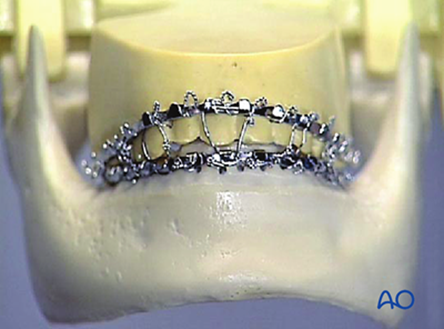 Η διαγναθική ακινητοποίηση μπορεί να κρατήσει 7 ημέρες έως 6 εβδομάδες.
Όσο νεότερος ο ασθενής τόσο μικρότερη η περίοδος τη MMF (Maxillomandibular Fixation).
Στα παιδιά 7-10 ημέρες μέγιστος χρόνος παραμονής συστήνεται.
Όσο πιο χαμηλό το κάταγμα τόσο πιο πολύ μένει η διαγναθική ακινητοποίηση.
4-6 εβδομάδες για πιο χαμηλό κάταγμα.
Λάστιχα καθοδήγησης έως 3 μήνες.
Αφαιρούνται τα ελαστικά κατά τη διάρκεια του φαγητού.
Επανεξέταση του ασθενή κάθε 1 εβδομάδα. Άνοιγμα του στόματος προς αποφυγή αγκύλωσης.
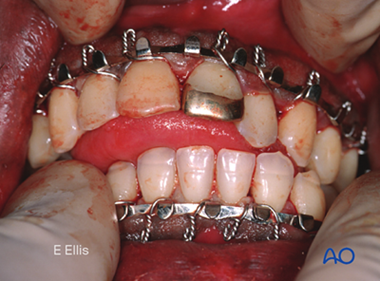 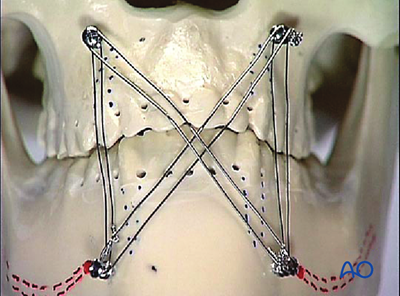 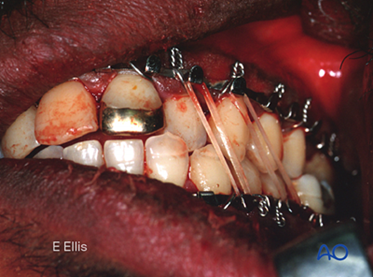 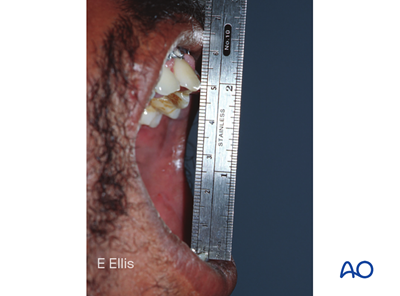 Κατάγματα κονδυλοειδούς αποφύσεως- Κονδύλου –ανοιχτή τεχνική
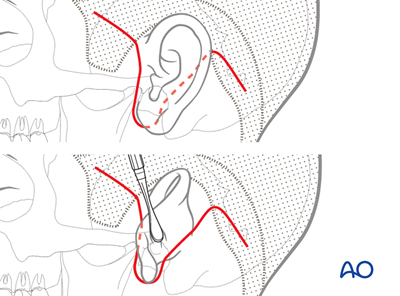 Ενδοστοματική προσπέλαση
Τομή τύπου facelift
Προϋπάρχοντα θλαστικά
Υπογνάθια προσπέλαση
Οπισθογνάθια προσπέλαση
Προωτιαία προπέλαση
Ενδοωτιαία προσπέλαση
Οπισθοωτιαία προσπέλαση
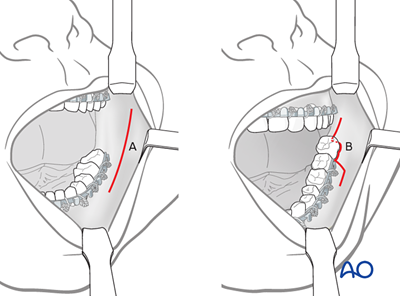 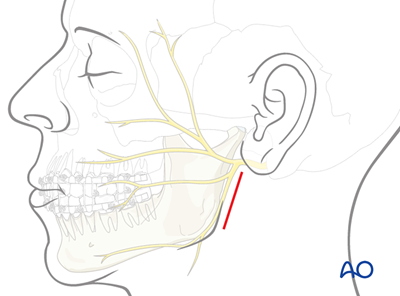 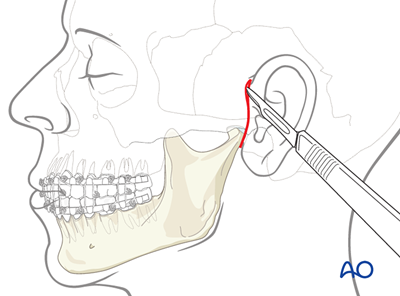 Κάταγμα κονδύλου – ανοιχτή τεχνική Ενδοσκοπικά υποβοηθούμενη τεχνική
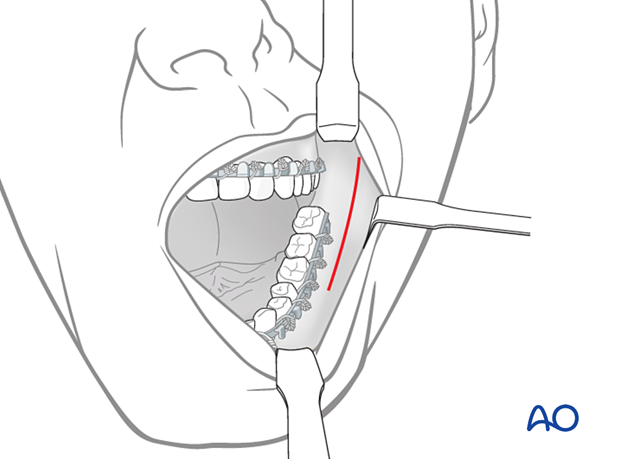 Αποφυγή ουλής στο δέρμα
Αποφυγή τραυματισμού των κλάδων του προσωπικού νεύρου
Τεχνικά δύσκολη ανάταξη και οστεοσύνθεση
Αντενδείκνυται για υψηλά ενδοαρθρικά κονδυλικά κατάγματα
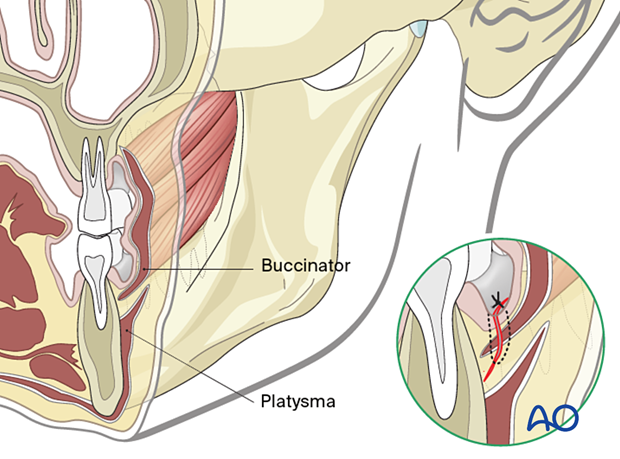 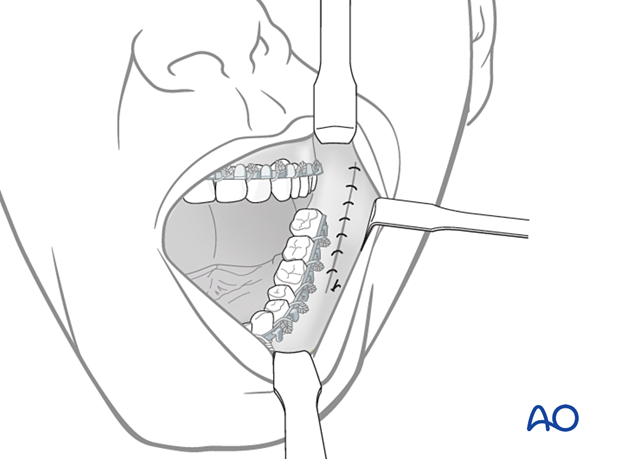 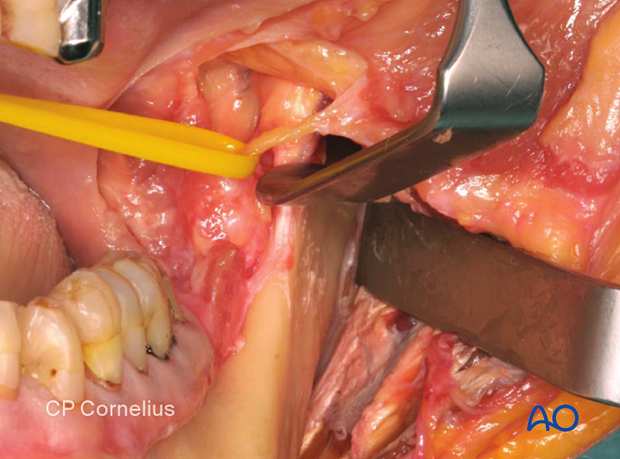 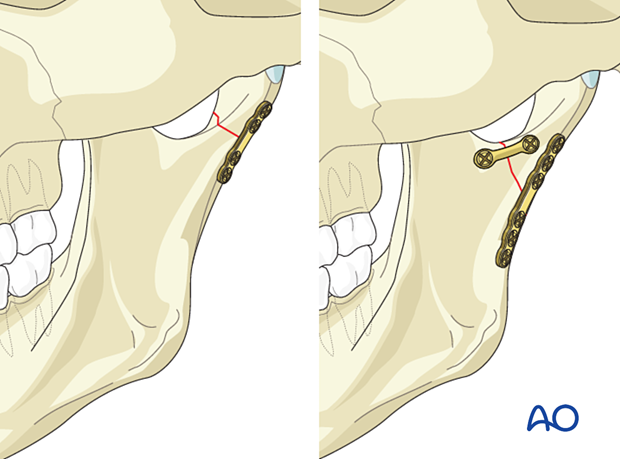 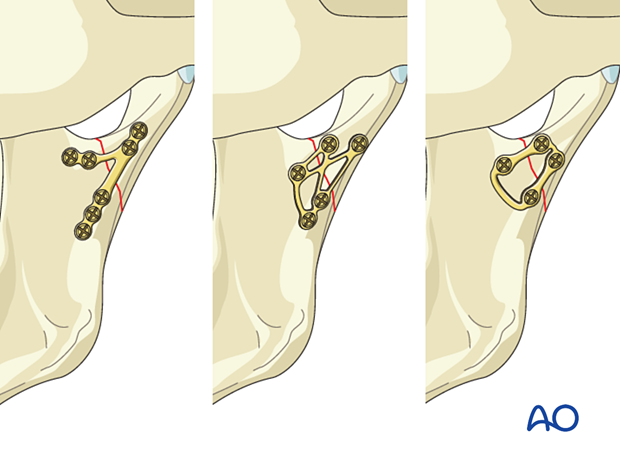 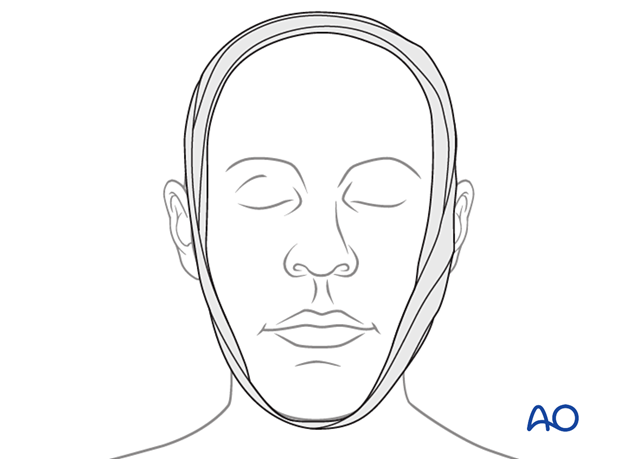 Κάταγμα κονδύλου – ανοιχτή τεχνική Ενδοσκοπικά υποβοηθούμενη τεχνική
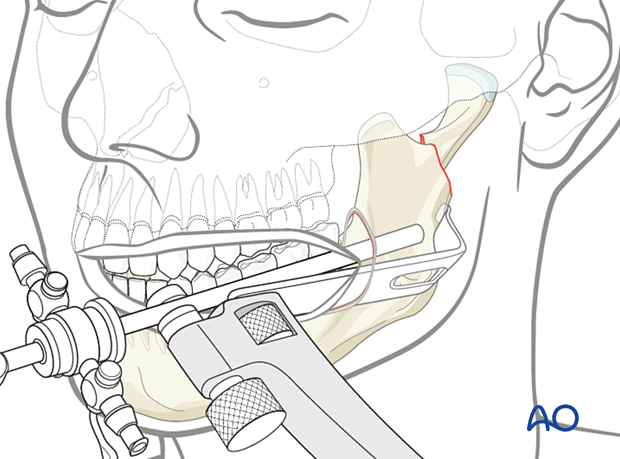 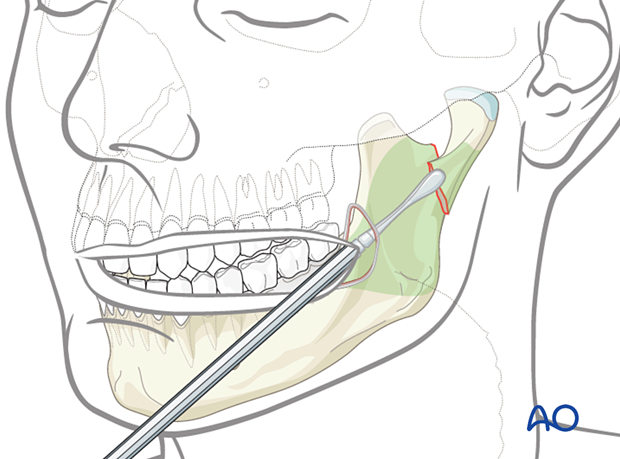 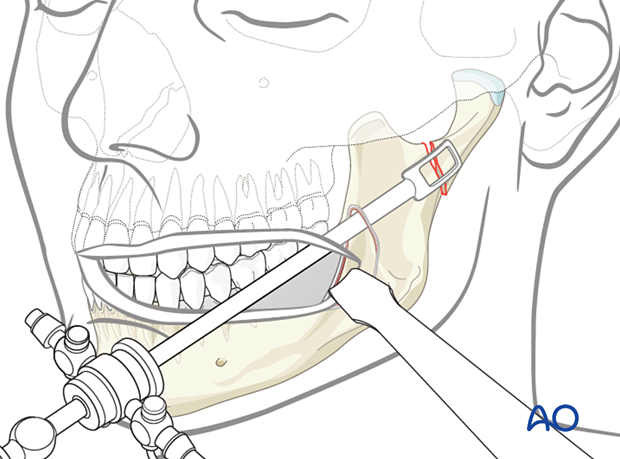 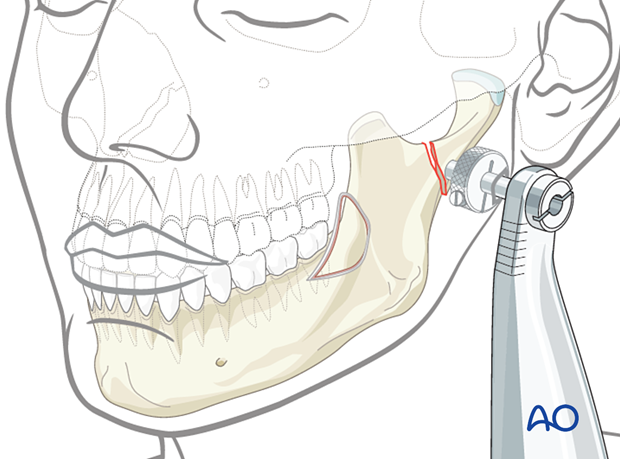 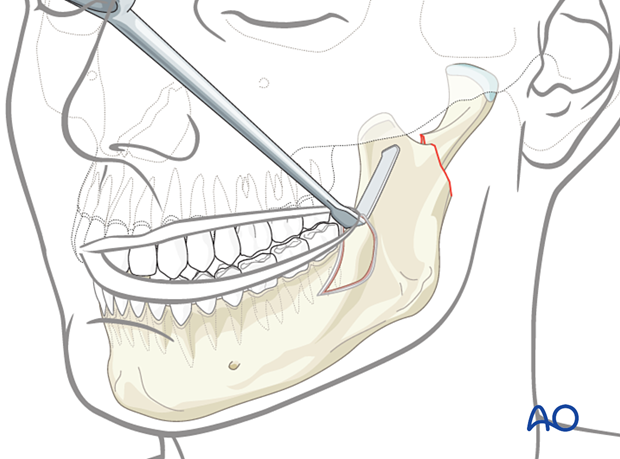 ΠΡΟΩΤΙΑΙΑ ΠΡΟΣΠΕΛΑΣΗ
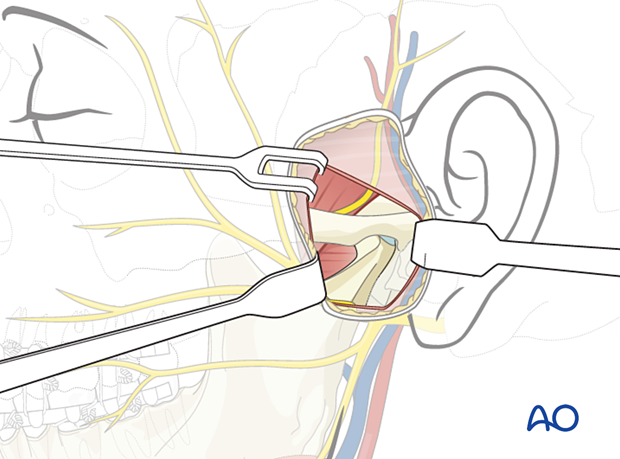 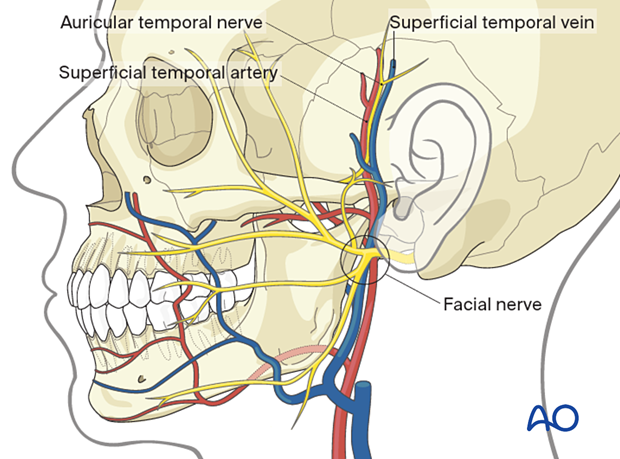 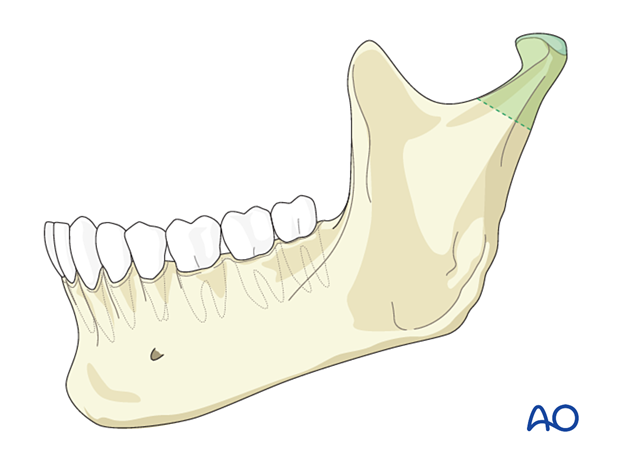 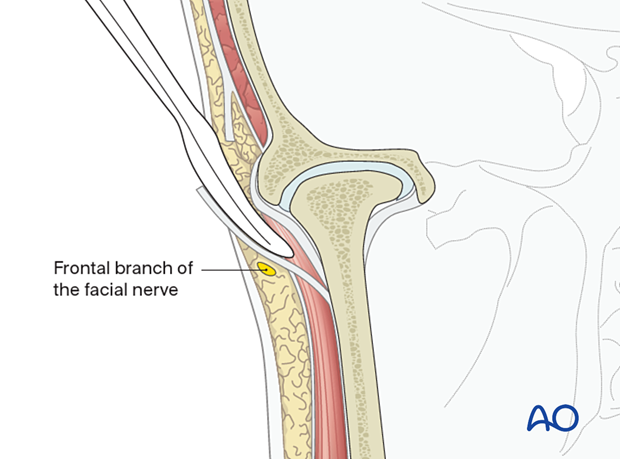 ΟΠΙΣΘΟΓΝΑΘΙΑ ΠΡΟΣΠΕΛΑΣΗRETROMANDIBULAR APPROACH
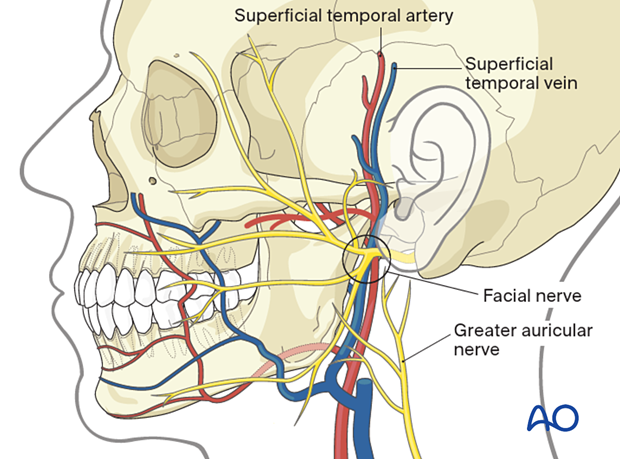 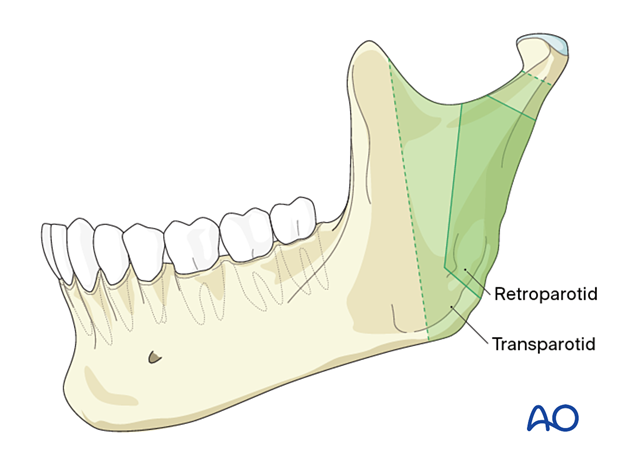 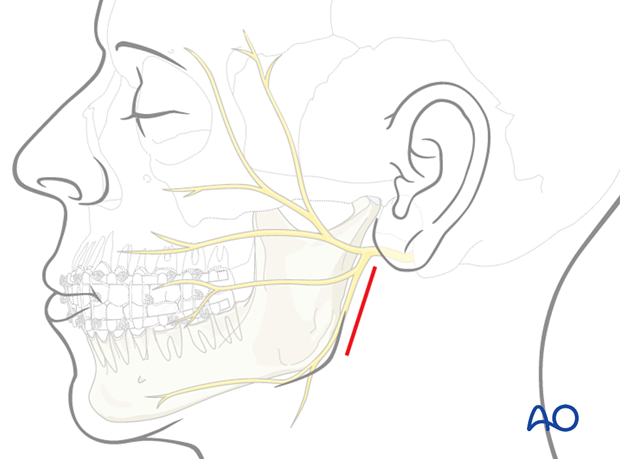 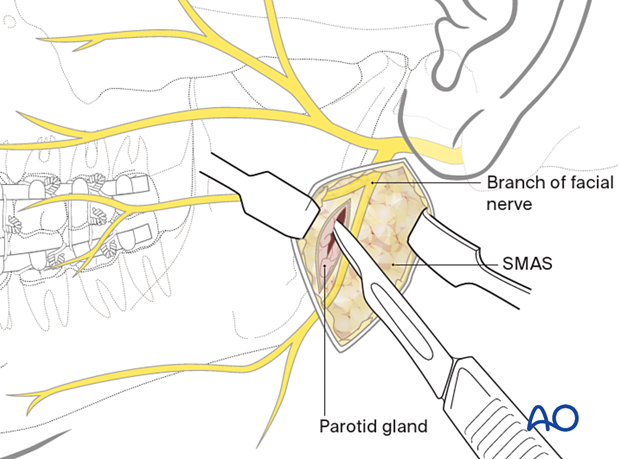 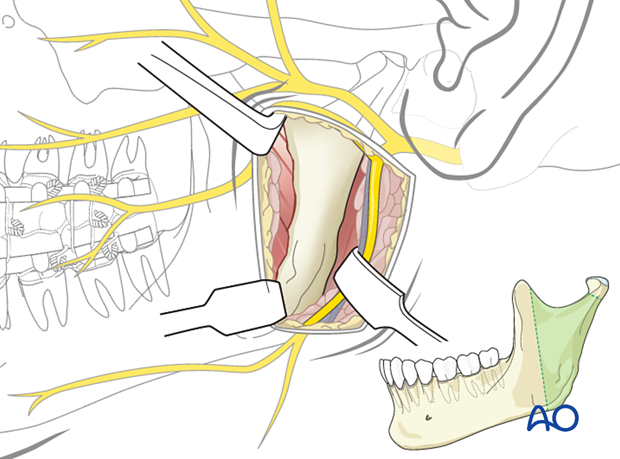 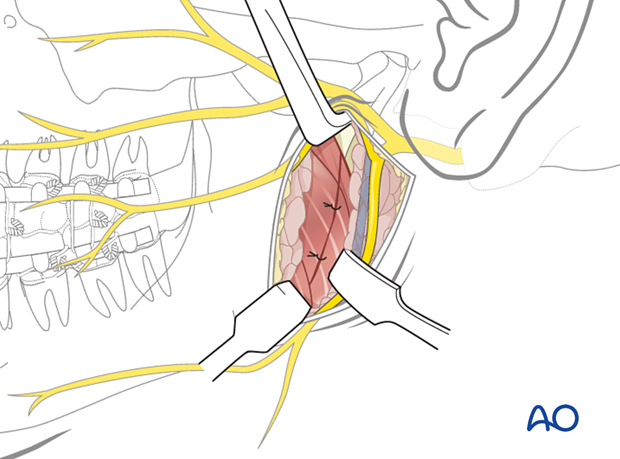 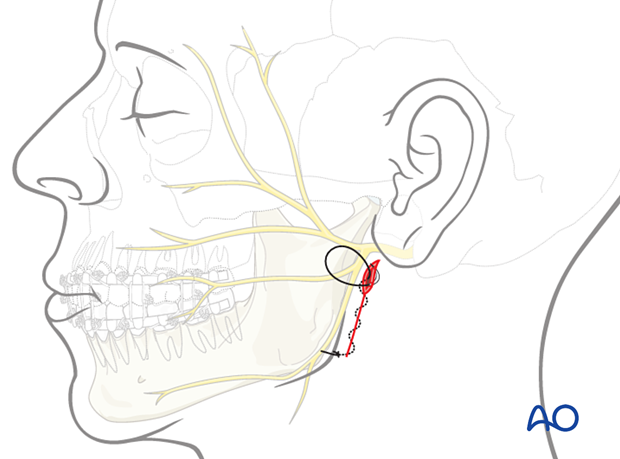 Μετεγχειρητική πανοραμική ακτινογραφίαΔιπλό κάταγμα γένειο – κόνδυλος αριστερά
ΥΠΟΓΝΑΘΙΑ ΠΡΟΣΠΕΛΑΣΗ – ΚΑΤΑΓΜΑ ΓΩΝΙΑΣ ΚΑΤΩ ΓΝΑΘΟΥ
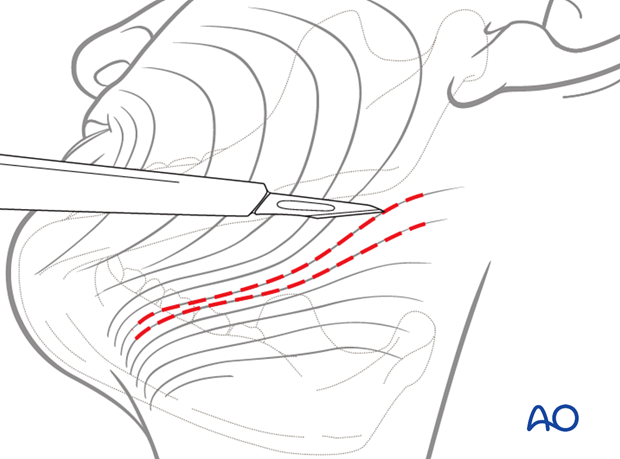 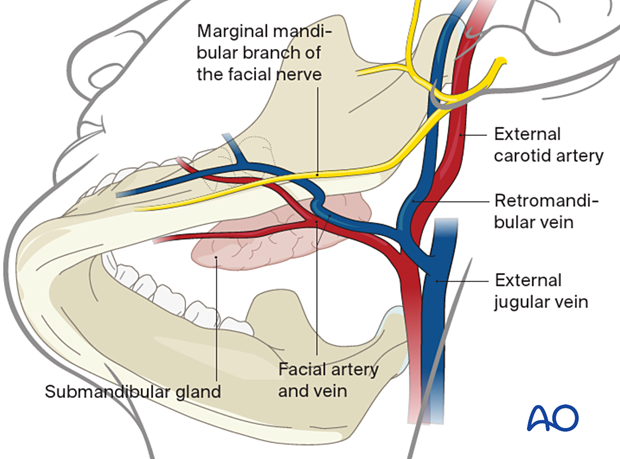 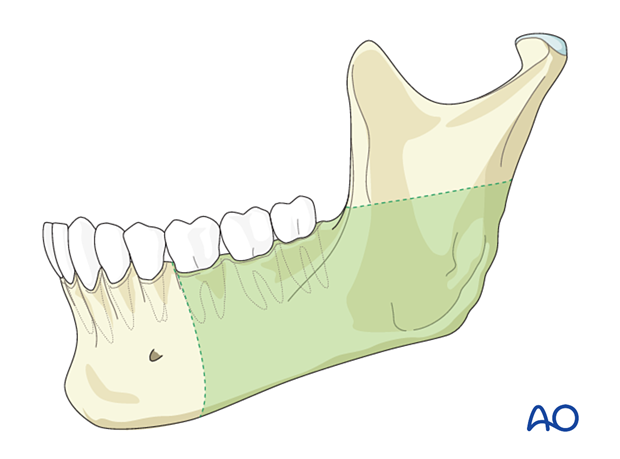 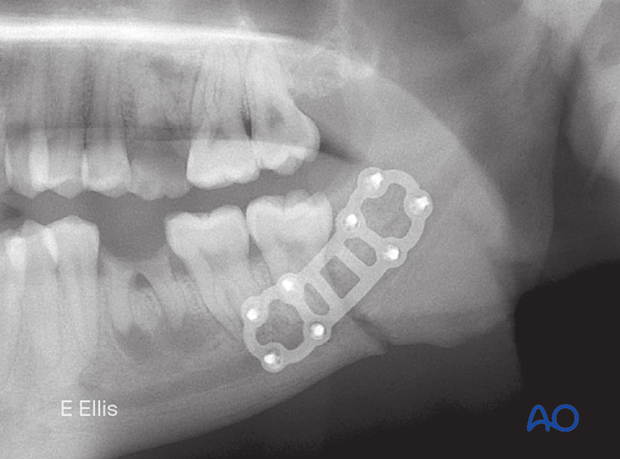 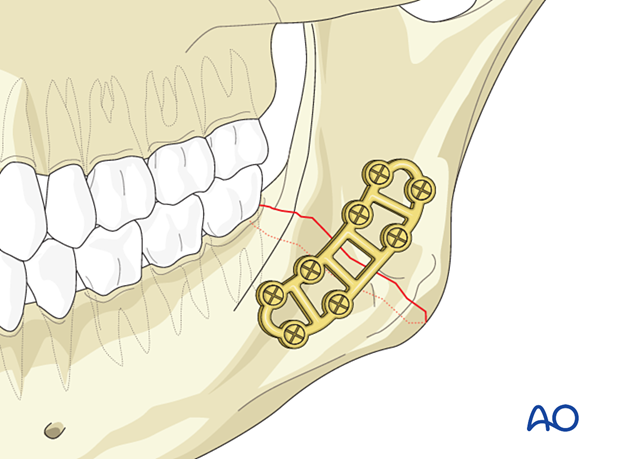 Μετεγχειρητική πανοραμική ακτινογραφίαΔιπλό κάταγμα γένειο – γωνία δεξιά
ΚΑΤΑΓΜΑΤΑ ΜΕΣΟΥ ΤΡΙΤΗΜΟΡΙΟΥ ΤΟΥ ΠΡΟΣΩΠΟΥ
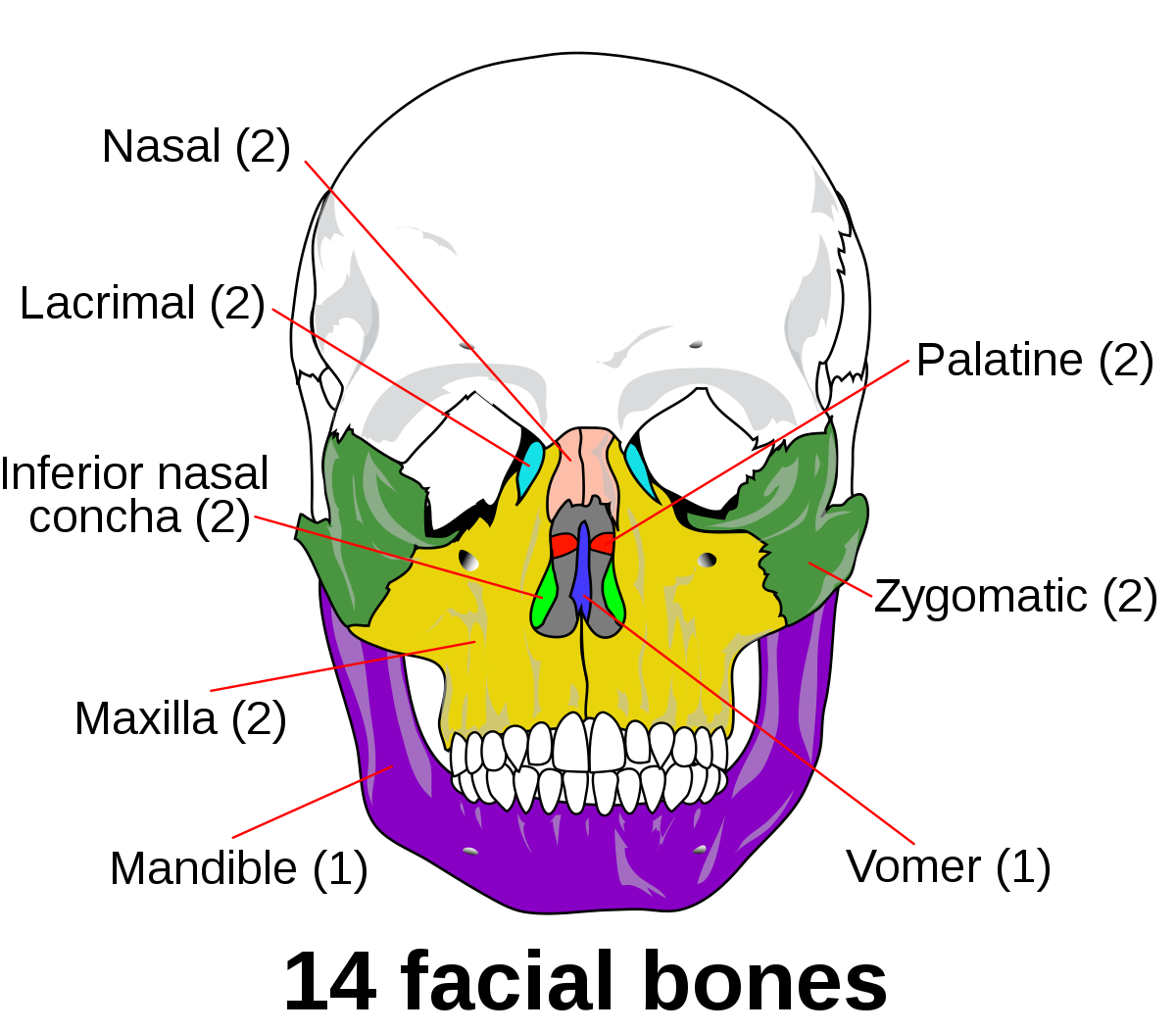 Δύο άνω γνάθοι
Δύο υπερώια οστά
Δύο ζυγωματικά οστά και οι κροταφικές αποφύσεις τους
Δύο ζυγωματικές αποφύσεις των κροταφικών οστών
Δύο ρινικά οστά
Δύο δακρυϊκά οστά
Ύνιδα
Ηθμοειδές
Δύο κάτω ρινικές κόγχες
ΚΑΤΑΓΜΑΤΑ LE FORT I, II, III
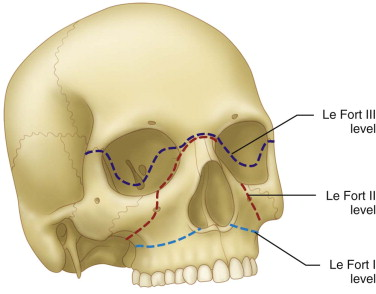 1901 : Ορθοπαιδικός R.Le Fort που πειραματίσθηκε σε σπλαγχνικά κρανία πτωμάτων.
Le Fort I: χαμηλό κάταγμα ή Guerin. Πλάγιο όριο προσθίου στομίου ρινός- πρόσθιο τοίχωμα ιγμορείου- κάτω από τη ζυγωματική αντηρίδα-κάτω και μέσο τριτημόριο πτερυγοειδών αποφύσεων.
Le Fort II: πυραμιδοειδές κάταγμα. Μέση των ρινικών οστών- κατά μήκος μετωπιαίας απόφυσης άνω γνάθου- έσω τοίχωμα οφθαλμικού κόγχου- υποκόγχιο χείλος έως ζυγωματογναθιαία ραφή-μέσο πτερυγοειδών αποφύσεων.
Le Fort III: κρανιοπροσωπική διάζευξη. Μετωπορινική – ρινικά και δακρυϊκά οστά- ηθμοειδές- γύρω από το οπτικό τρήμα- οπίσθιο όριο υποκογχίου σχίσματος- ρίζα των πτερυγοειδών αποφύσεων και κάταγμα ζυγωματικού τόξου. Επιπέδωση μέσου τριτημορίου του προσώπου. Πινακιοειδές προσωπείο.
Le FORT II και III : Πρόσωπο σαν μπαλόνι, περικογχικές εκχυμώσεις , υπόσφαγμα οφθαλμών, διαταραχή της οδοντικής σύγκλεισης
Αύξηση κάθετης διάστασης προσώπου- επιμήκυνση- παρεκτόπιση της μαλθακής υπερώας προς το οπίσθιο τοίχωμα του φάρυγγα.
Περιορισμός εύρους ανώτερης αναπνευστικής οδού.
ΚΑΤΑΓΜΑΤΑ LE FORT II ΚΑΙ III
Εγκεφαλονωτιαία ρινόρροια : κάταγμα τετρημένου πετάλου ηθμοειδούς και ρήξη σκληράς μήνιγγας.
Επίσταξη- ρινορραγία
ΕΝΥ: Ο ασθενής παραπονείται για υγρό στο φάρυγγα με υφάλμυρη γεύση.
Εργαστηριακός έλεγχος ΕΝΥ: Λευκώματα ΕΝΥ=15-40 mg/Λευκώματα πλάσματος=5-7 gr
   B2-ΤΡΑΝΣΦΕΡΙΝΗ = πρωτεΐνη που δεν υπάρχει στα δάκρυα ή στις ρινικές εκκρίσεις.
   2cc 5% Να- φλουοροσκείνη στην ΟΜΣΣ  
Η διαφυγή διαρκεί 6-8 ημέρες, ανάταξη καταγμάτων σπλαγχνικού κρανίου.
Ανοσμία
Πνευμεγκέφαλος (mount fuji sign)
Επιφορά
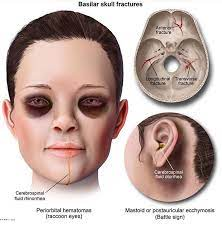 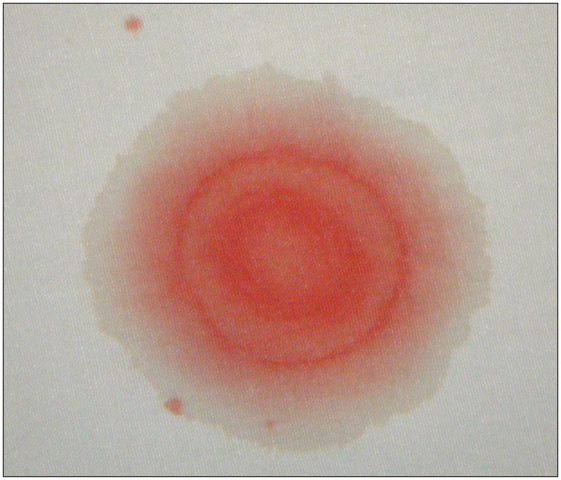 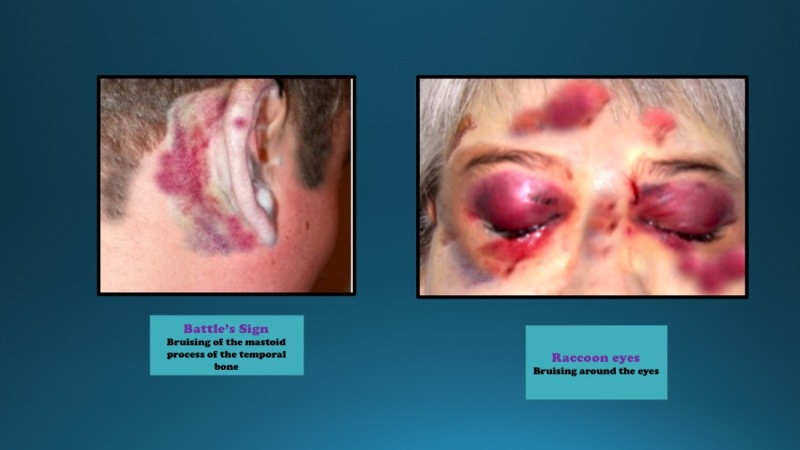 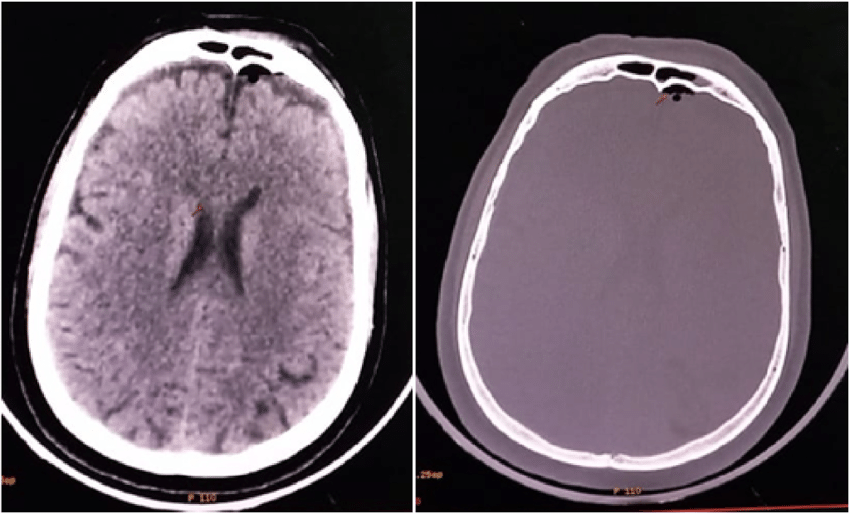 Επιπλοκές καταγμάτων άνω γνάθου
Αιμορραγία- προσθιοπίσθιος ρινικός πωματισμός
Απόφραξη αναπνευστικής οδού- πτώση προς τα πίσω της άνω γνάθου LE FORT II/III- Διασωλήνωση- τραχειοστομία
Ψευδοανεύρυσμα έσω καρωτίδα- σηραγγώδης κόλπος
Λοίμωξη – οξεία/χρόνια ιγμορίτιδα
Επιφορά- διατομή ρινοδακρυικού πόρου
Μηνιγγίτιδα σε LE FORT III και ρινοηθμοειδικό κάταγμα 
Αναισθησία στην περιοχή κατανομής του υποκογχίου
Οφθαλμοκινητικές διαταραχές – διπλωπία – ενόφθαλμος- τύφλωση
Ανοσμία- κάταγμα τετρημένου πετάλου ηθμοειδούς
Διαταραχές σύγκλεισης
Σύνδρομο υπερκογχίου σχίσματος : 

Οφθαλμοπληγία
Πτώση άνω βλεφάρου
Πρόπτωση βολβού
Μυδρίαση
Αναισθησία οφθαλμικού κλάδου τριδύμου
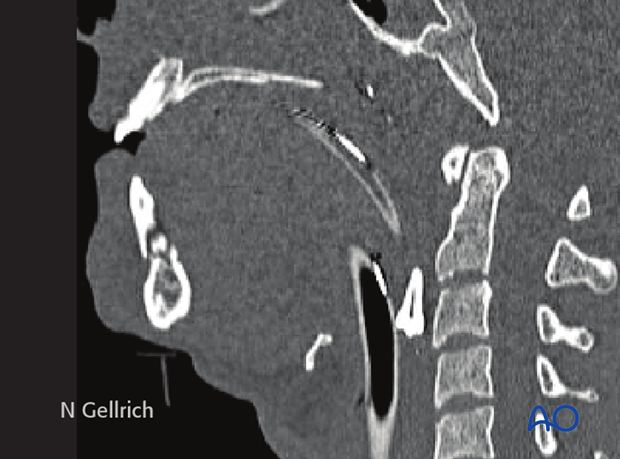 ΑΝΑΤΑΞΗ ΚΑΤΑΓΜΑΤΩΝ LE FORTΓΝΑΘΑΓΡΕΣ ROWES
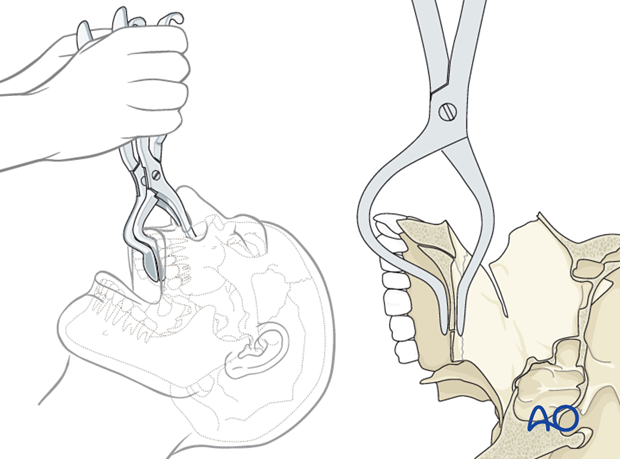 LE FORT I
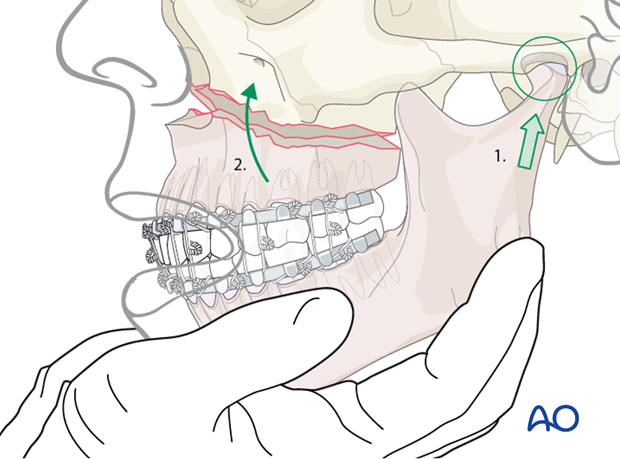 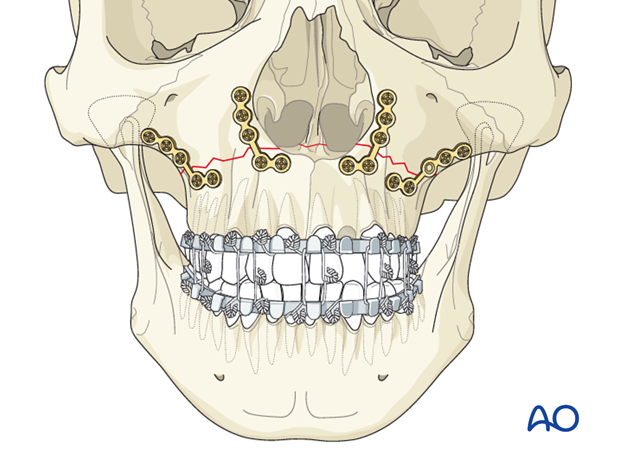 LE FORT II
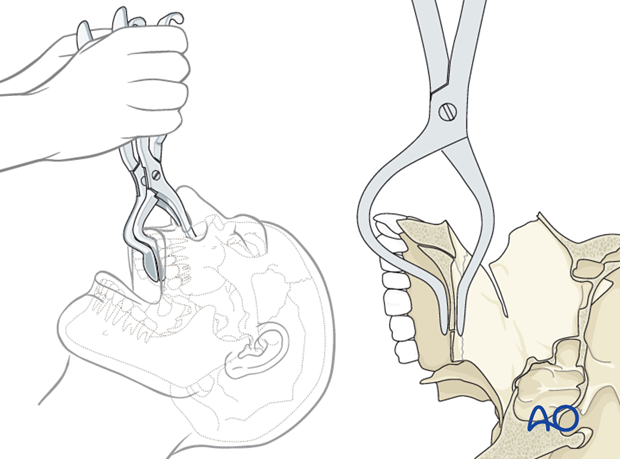 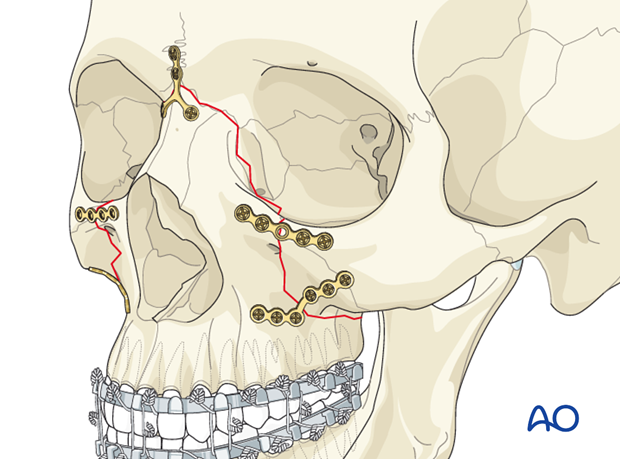 LE FORT III
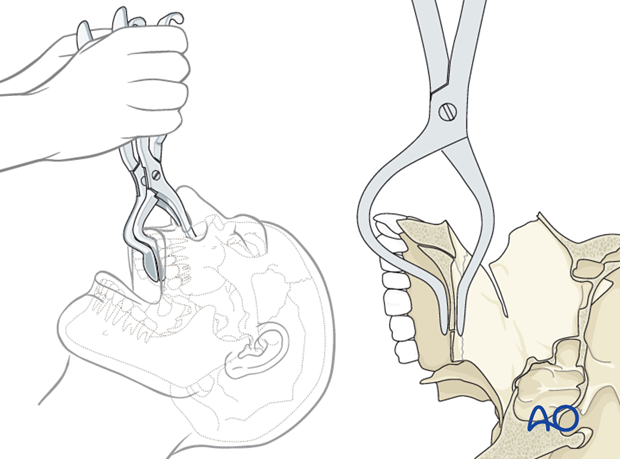 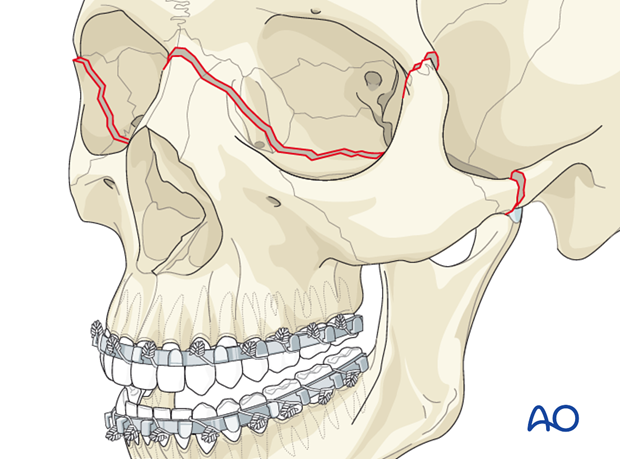 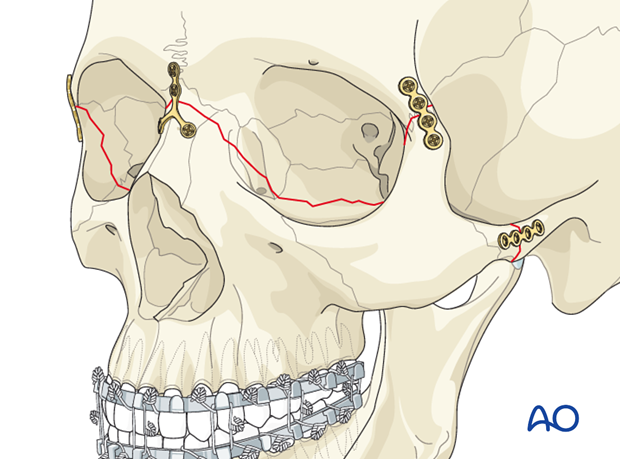 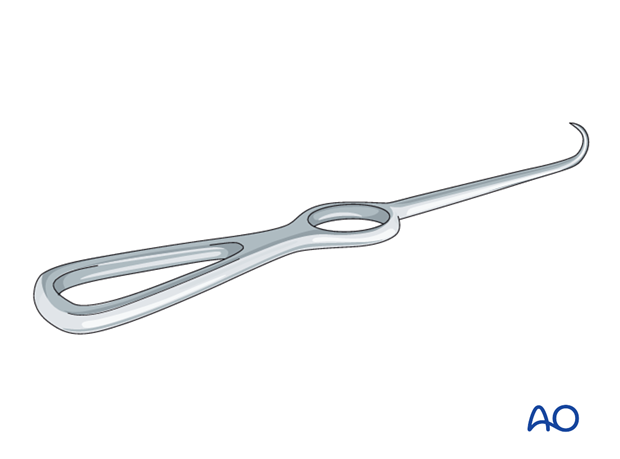 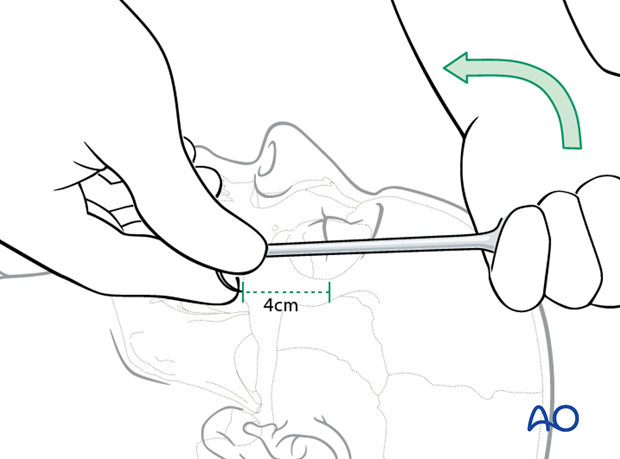 ΑΝΑΤΑΞΗ ΚΑΤΑΓΜΑΤΟΣ LE FORT IIIΕΚΡΟΗ ΕΝΥ
ΑΝΑΤΑΞΗ ΚΑΤΑΓΜΑΤΟΣ LE FORT IIIΕΚΡΟΗ ΕΝΥ
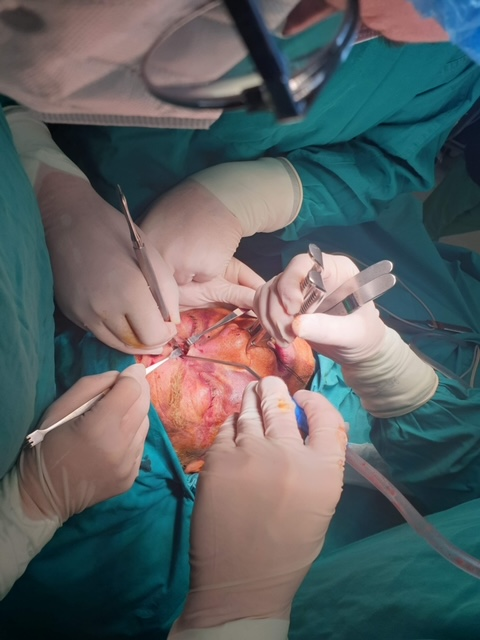 Κατάγματα ζυγωματικού οστού
Συνυπάρχουν με Le Fort η ζυγωματοκογχικά
Το ζυγωματικό οστό είναι ισχυρό οστό
Συνδέει προσωπικό με εγκεφαλικό κρανίο

Συναρθρώσεις
Με μετωπιαίο οστούν – Μετωποζυγωματική ραφή
Με κροταφικό οστούν – Κροταφοζυγωματική ραφή
Με την άνω γνάθο- Ζυγωματογναθίαία ραφή
Με τη μείζονα πτέρυγα του σφηνοειδούς οστού – Ζυγωματοσφηνοειδική ραφή
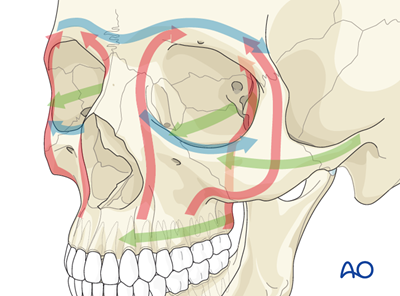 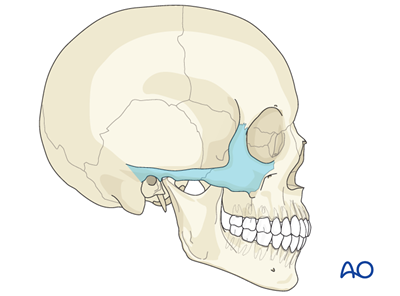 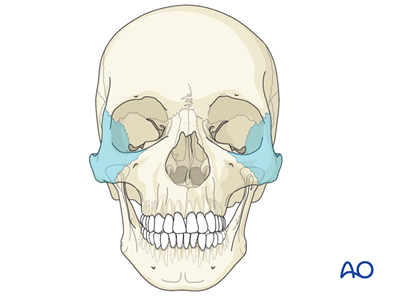 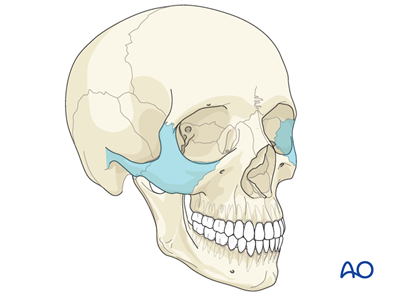 Κατάγματα ζυγωματικού οστού
Κατάγματα ζυγωματικού οστού
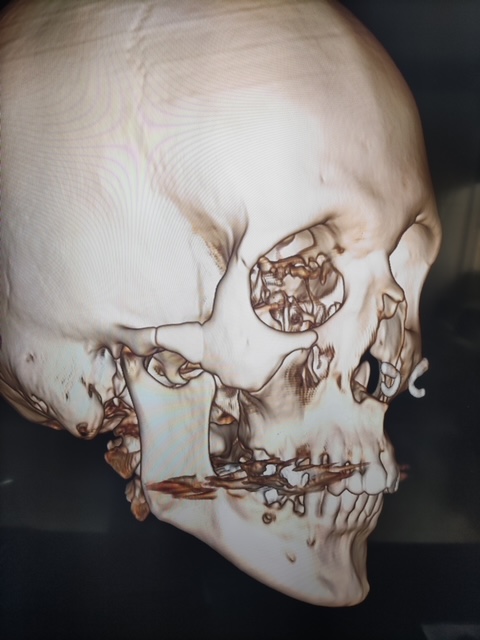 ΚΛΙΝΙΚΗ ΕΞΕΤΑΣΗ / ΔΙΑΓΝΩΣΗ
Επιπέδωση φυσιολογικής κυρτότητας ζυγωματικού
Οίδημα παρειάς στην περιοχή του ζυγωματικού
Περιοφθαλμικές εκχυμώσεις- υποεπιπεφυκοτική αιμορραγία (υπόσφαγμα)
Παρεκτόπιση έξω κανθού –αλλαγή φοράς μεσοβλεφάριας σχισμής (αντιμογγολοειδής κλίση)
Ενόφθαλμος
Μικρή πρόπτωση οφθαλμού- εξώφθαλμος
Ρινική επίσταξη
Πτώση άνω χείλους (μείζων και έλασσων ζυγωματικός)
Αναισθησία υπαισθησία στην περοχή κατανομής του υποκογχίου νεύρου (V2)
Περιορισμός διάνοιξης στόματος από κάταγμα ζυγωματικού τόξου- εμπλοκή κορωνοειδούς απόφυσης
Διπλωπία παγίδευση οφθαλμοκινητικών μυών στο έδαφος στου οφθαλμικού κόγχου
Ψηλαφητό σκαλοπάτι στο υποκόγχιο χείλος
Οφθαλμολογική εξέταση πάντα
Ακτινογραφία Water’s
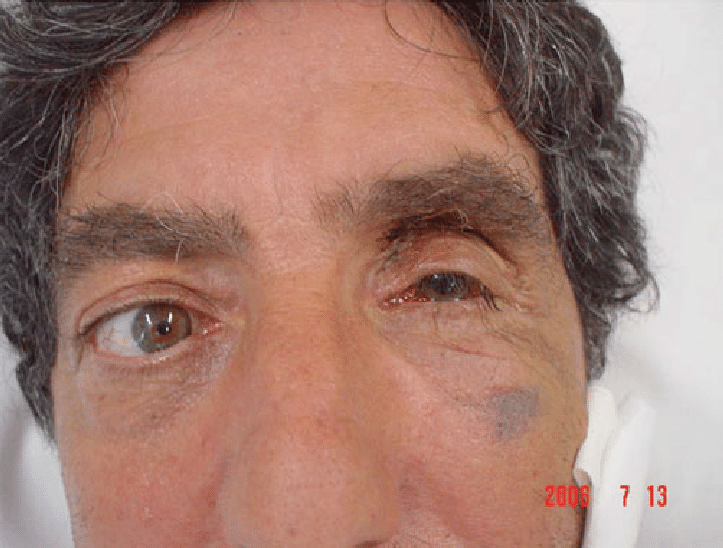 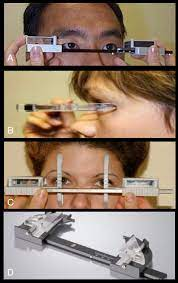 Εξώφθαλμος- ενόφθαλμος
Hertel Εξωφθαλμόμετρο
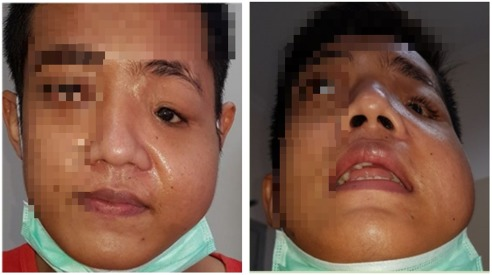 ΚΛΙΝΙΚΗ ΕΞΕΤΑΣΗ / ΔΙΑΓΝΩΣΗ
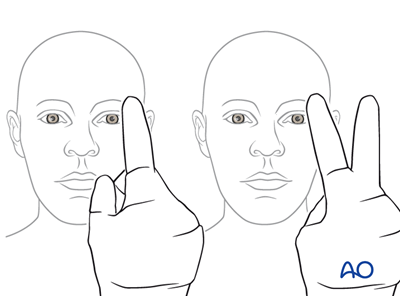 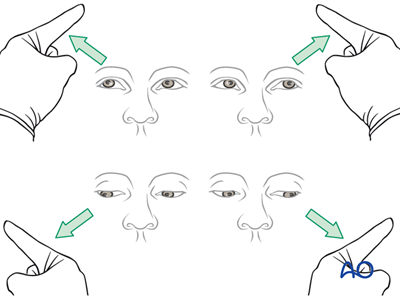 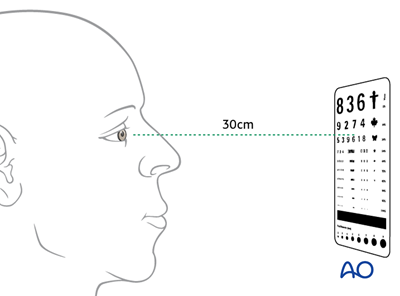 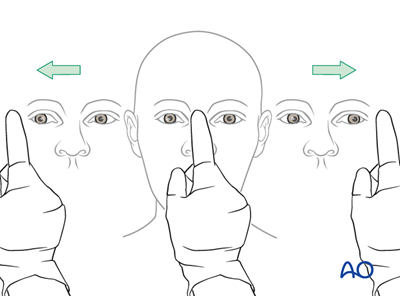 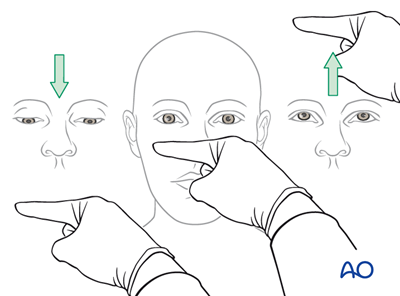 Κατάγματα ζυγωματικού οστούΠροσπελάσεις
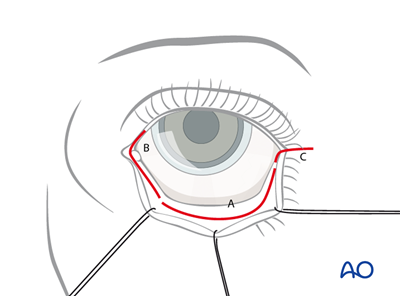 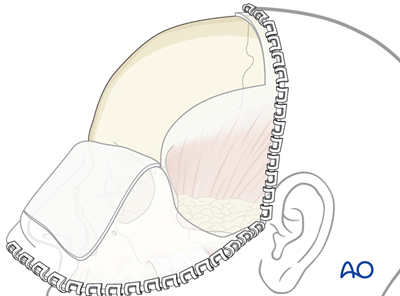 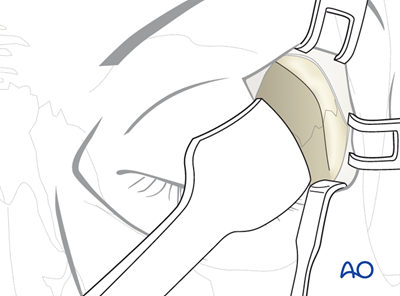 Κατάγματα ζυγωματικού οστούΑνάταξη οστεοσύνθεση
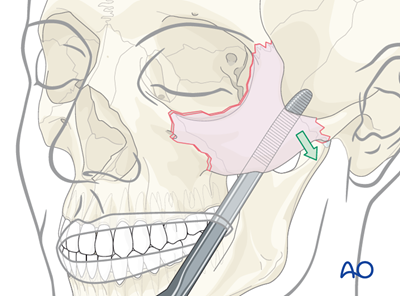 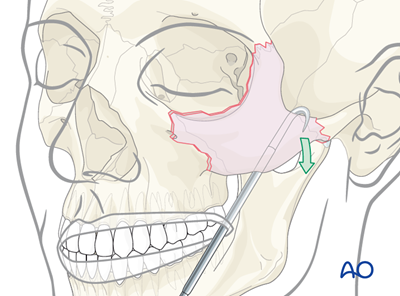 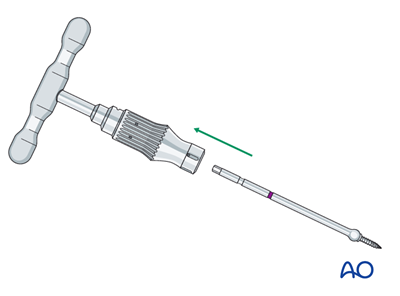 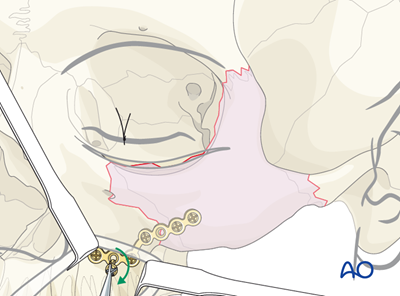 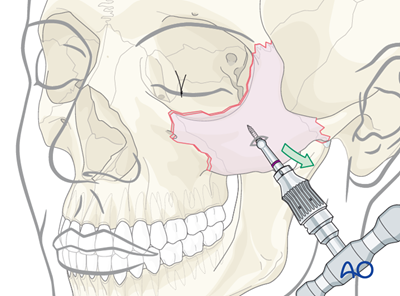 Κατάγματα ζυγωματικού οστούΑνάταξη οστεοσύνθεση
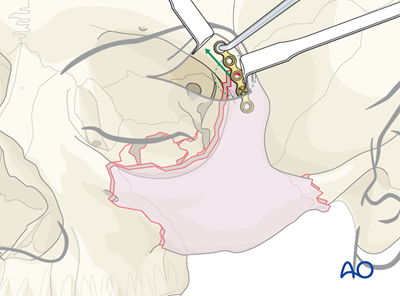 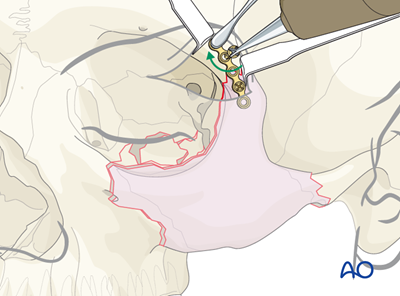 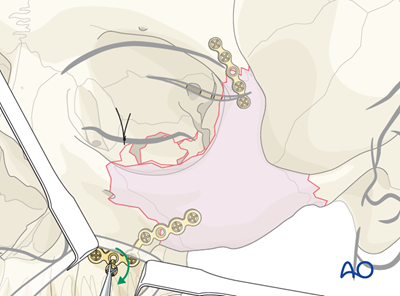 Η πιο βασική και ισχυρή πλάκα είναι αυτή
που τοποθετείται ενδοστοματικά στη
Ζυγωματογναθιαία ραφή.
Κατάγματα ζυγωματικού οστούΑνάταξη οστεοσύνθεση
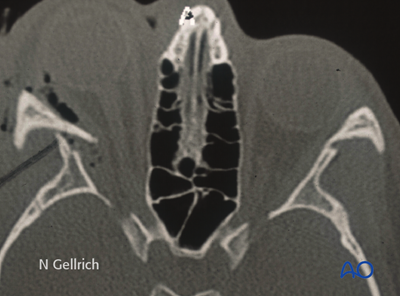 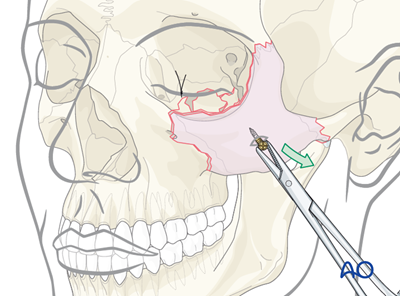 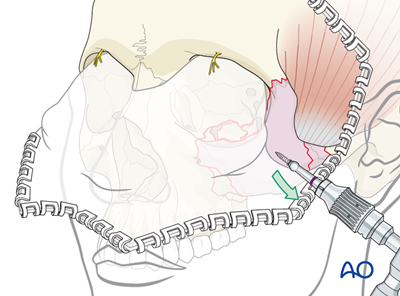 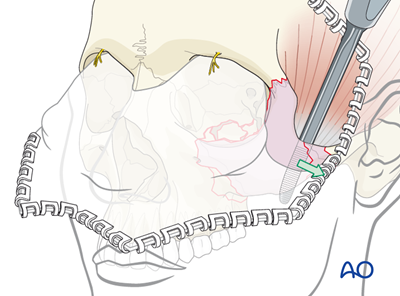 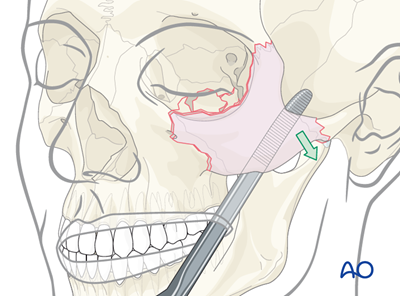 ΚΑΤΑΓΜΑ ΖΥΓΩΜΑΤΙΚΟΥ ΤΟΞΟΥ
Μπορεί να συμβεί μεμονωμένο ή σε συνδυασμό με σύνθετα κατάγματα του μέσου τριτημορίου του προσώπου.
Μορφολογία κατάγματος M.
Σε περίπτωση που εμπλέκεται η κορωνοειδής απόφυση μπορεί να υπάρχει αδυναμία διάνοιξης του στόματος.
Η διάγνωση γίνεται με αξονική τομογραφία σπλαγχνικού ή  με απλή ακτινογραφία ζυγωματικών τόξων.
Η ανάταξη του κατάγματος του ζυγωματικού τόξου γίνεται ενδοστοματικά είτε από την κροταφική χώρα με την τεχνική GILLIES.
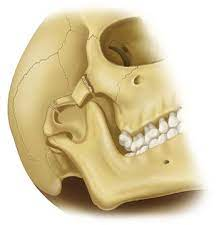 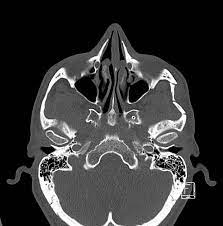 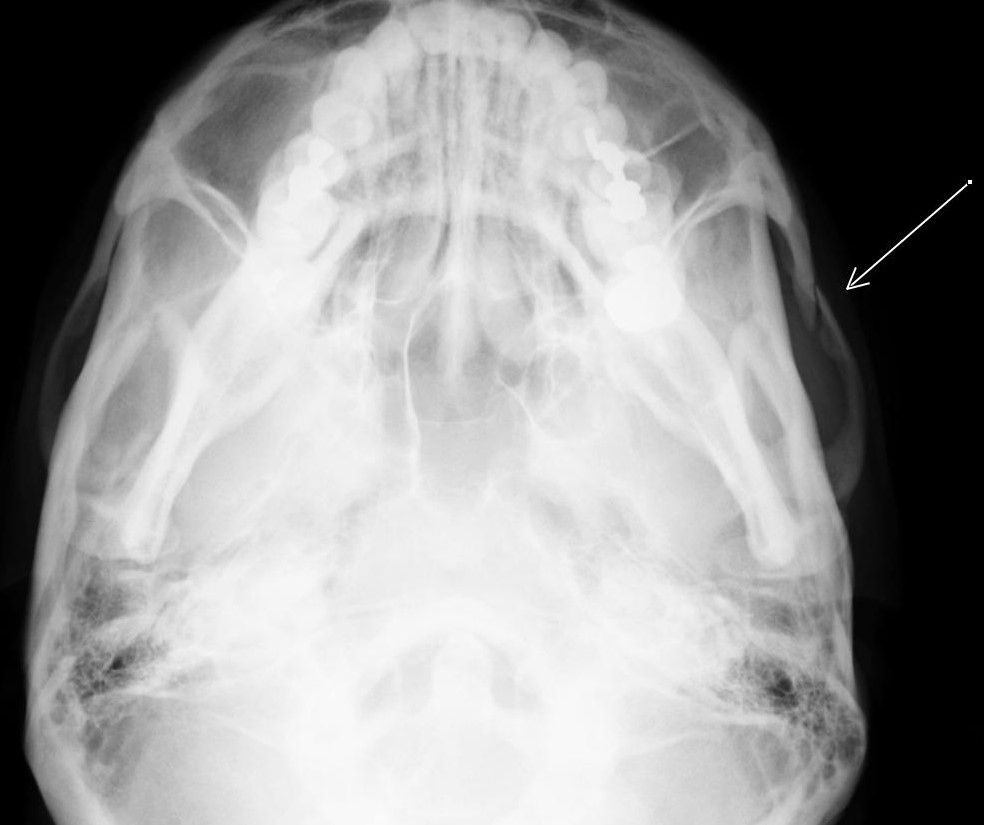 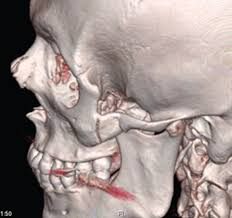 ΚΑΤΑΓΜΑ ΖΥΓΩΜΑΤΙΚΟΥ ΤΟΞΟΥ
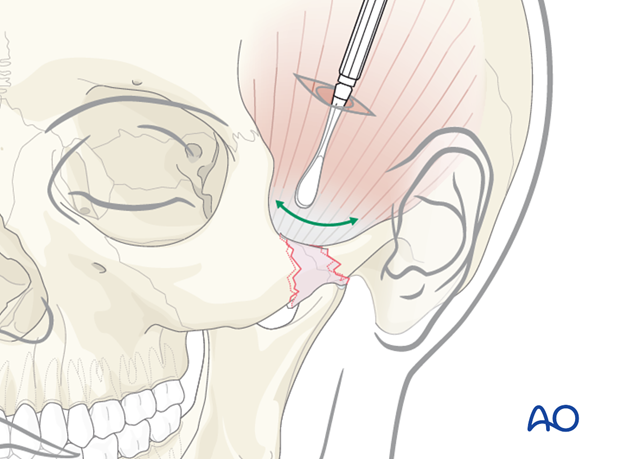 Τεχνική GILLIES
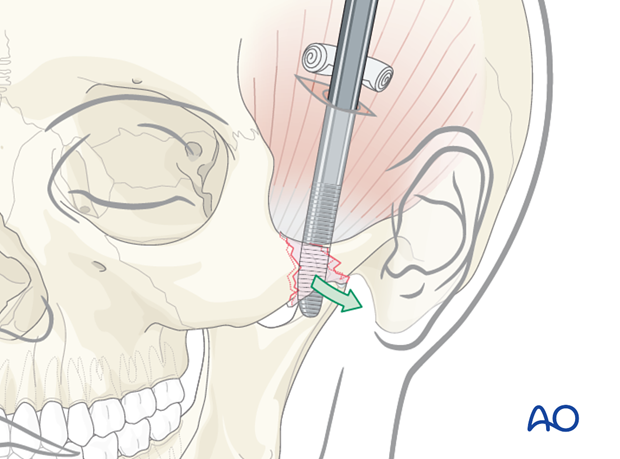 Προστασία του ζυγωματικού τόξου μετά από ανάταξη του κατάγματος
Forced duction test- Άμεσα μετεγχειρητικά
Κάταγματα εδάφους οφθαλμικού κόγχου
Αληθή blow-out
Ψευδή blow-out / συνυπάρχουν με κάταγμα ζυγωματοκογχικού συμπλέγματος
Blow-in κατάγματα
Πάχος εδάφους οφθαλμικού κόγχου 0,5 mm
Βρίσκεται στο έδαφος η υποκόγχια αύλακα όπου ξεκινά το υποκόγχιο σχίσμα και καταλήγει στο υποκόγχιο τρήμα, 5 mm κάτω από το υποκόγχιο χείλος

Οφθαλμοκινητικοί μύες
Άνω λοξός- τροχιλιακό (IV)
Έξω ορθός- απαγωγό (VI)
Έσω-άνω – κάτω ορθός, κάτω λοξός- κοινό κινητικό (III)

Ανελκτηρας άνω βλεφάρου- κοινό κινητικό (ΙΙΙ)

Το πλέγμα του εδάφους του οφθαλμικού κόγχου ακουμπάει στο υπερώιο οστό.
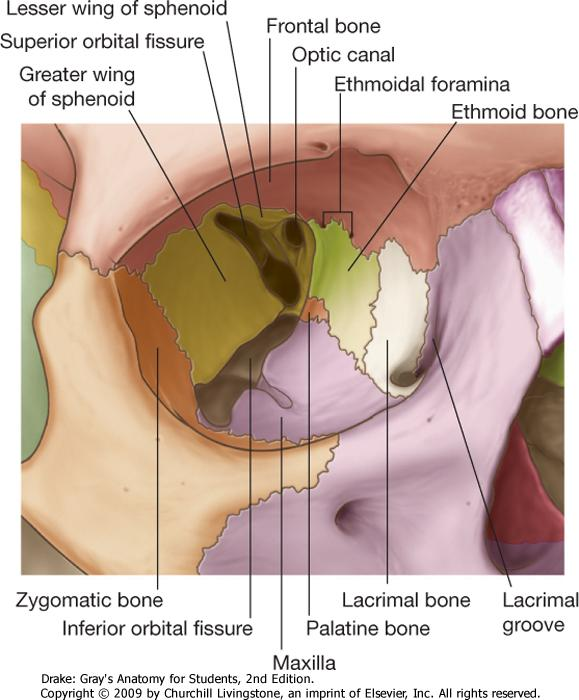 ΟΦΘΑΛΜΟΚΙΝΗΤΙΚΟΙ ΜΥΕΣ
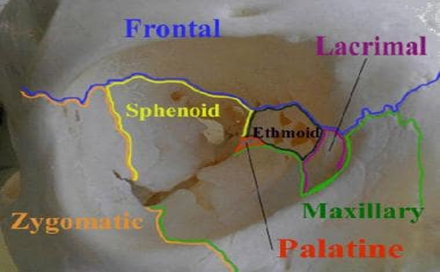 Κλινική εξεταση οφθαλμικού κόγχου
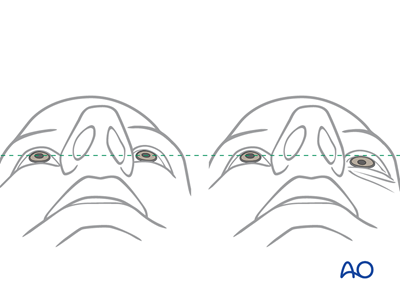 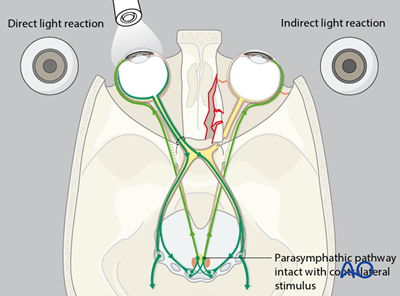 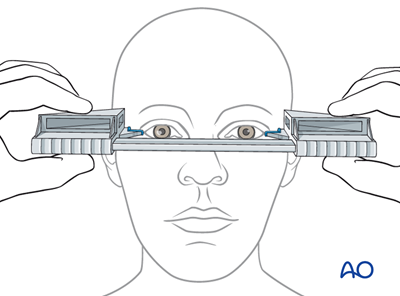 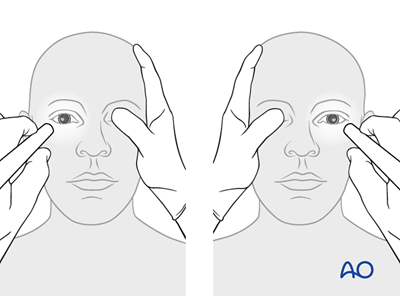 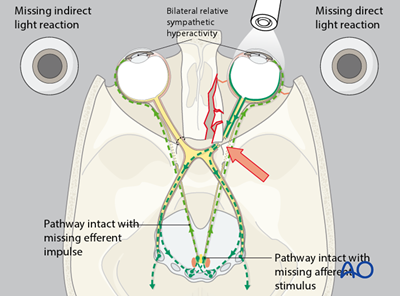 Παγίδευση μυών στο έδαφος του οφθαλμικού κόγχου- ατροφία περιβολβικού λίπους
Κάταγμα εδάφους οφθαλμικού κόγχου δίκην trapdoor
Παγιδεύονται ο κάτω ορθός και κάτω λοξός
Συμβαίνει πάρα πολύ συχνά στα παιδιά


Κογχικό ή περιβολβικό λίπος: Πληρεί τα διαστήματα μεταξύ των ανατομικών δομών του οφθαλμικού κόγχου
Μετατραυματικά το λίπος αυτό ατροφεί και κάνει ενόφθαλμο
Επίσης σε περίπτωση κατάγματος έσω τοιχώματος οφθαλμικού κόγχου δημιουργείται επικοινωνία με τις ηθμοειδείς κυψέλες και χάνεται οφθαλμικό λίπος.
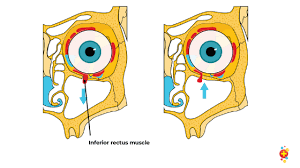 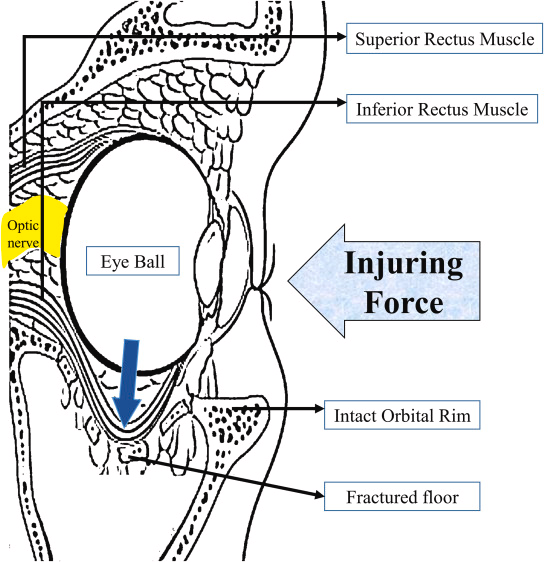 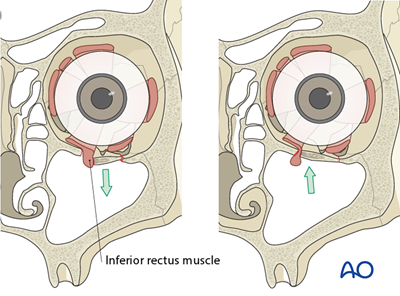 Ακτινολογική εξέταση
Μόνον η αξονική τομογραφία οφθαλμικών κόγχων – σπλαγχνικού κρανίου μπορεί να απεικονίσει το έδαφος, τα πλάγια τοιχώματα και την οροφή του οφθαλμικού κόγχου
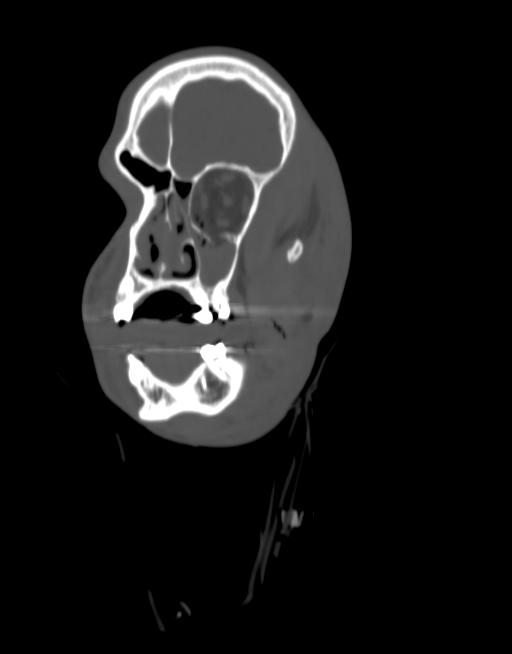 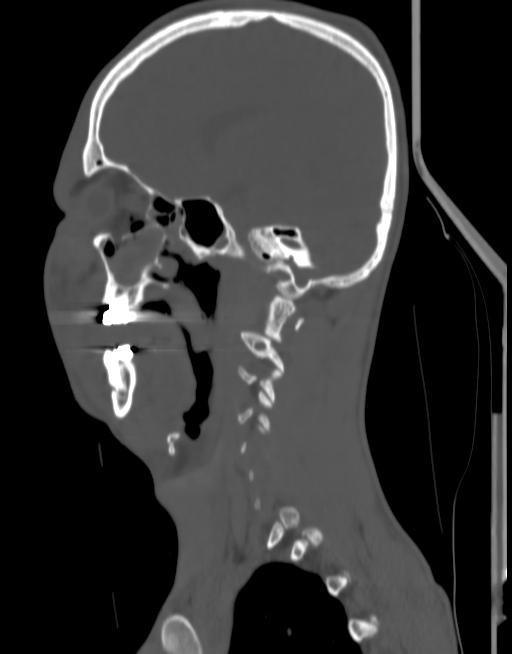 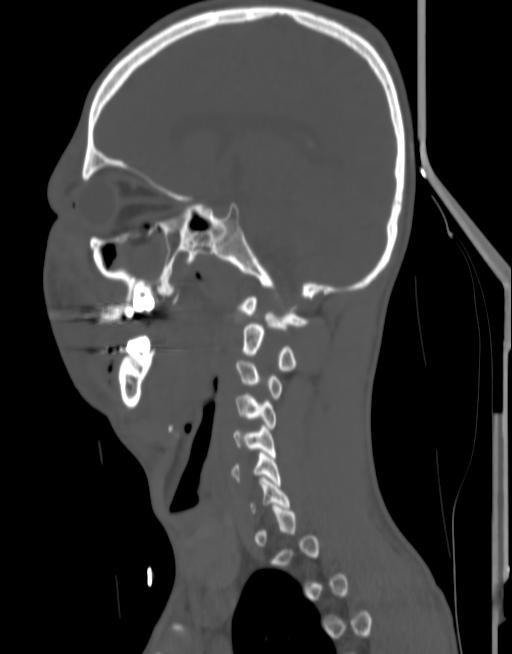 Ακτινολογική εξέταση
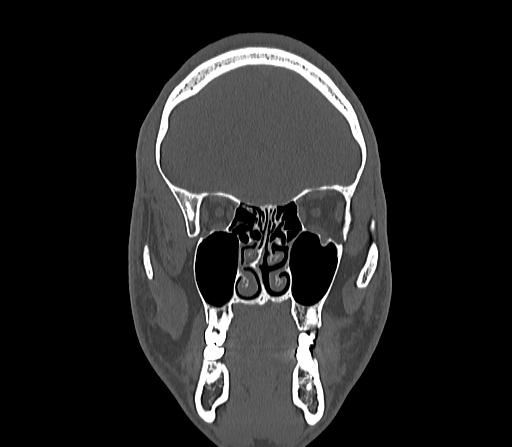 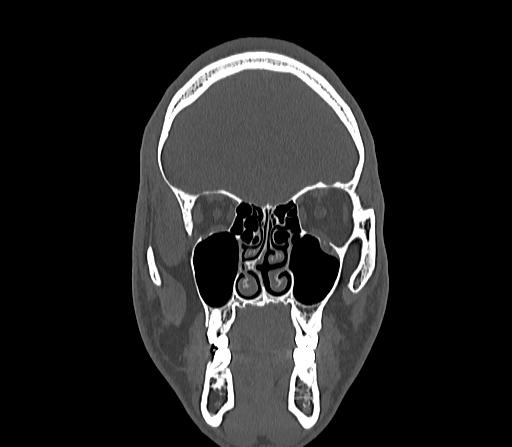 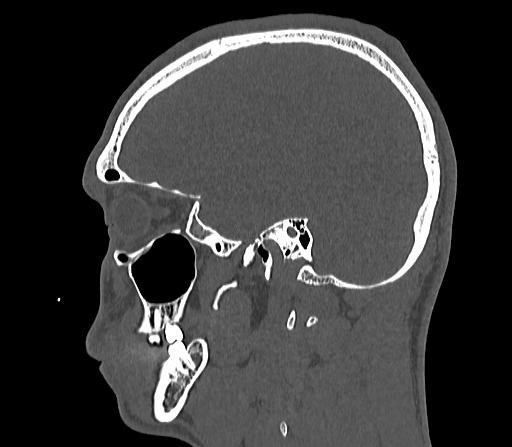 Ανάταξη – οστεοσύνθεση κατάγματος εδάφους οφθαλμικού κόγχου
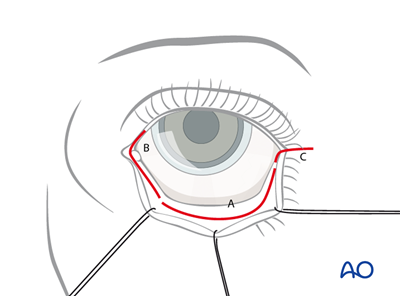 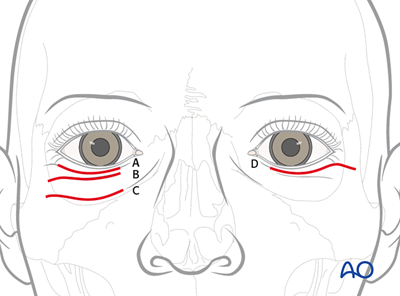 Α. Υποβλεφαριδικά
Β. Υπό τον ταρσό
C. Υποκόγχια
Διεπιπεφυκοτική προσπέλαση
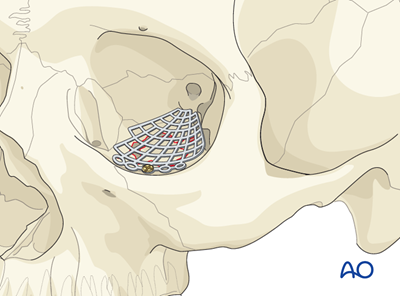 Χρήση Navigation
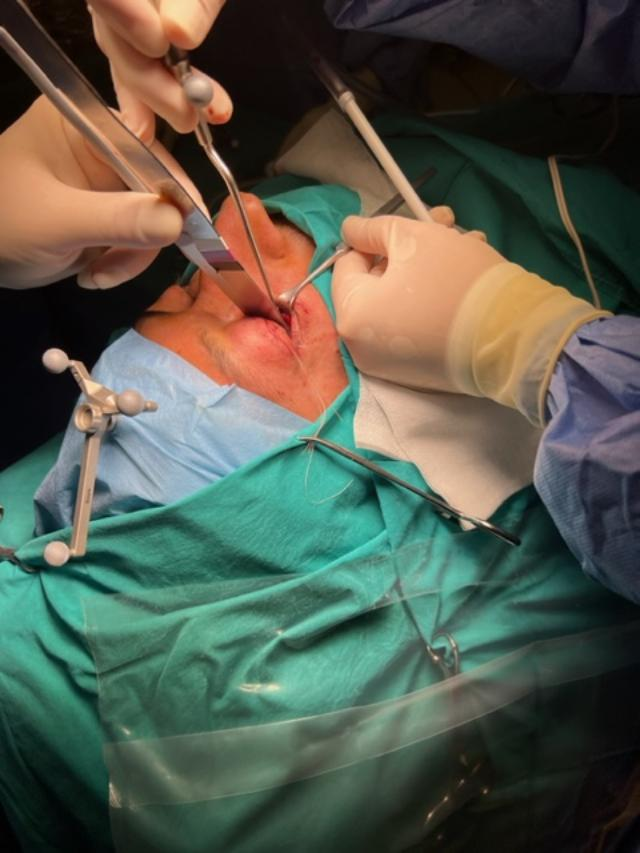 ΟΠΙΣΘΟΒΟΛΒΙΚΟ ΑΙΜΑΤΩΜΑΣύνδρομο κλειστού οφθαλμικού διαμερίσματος
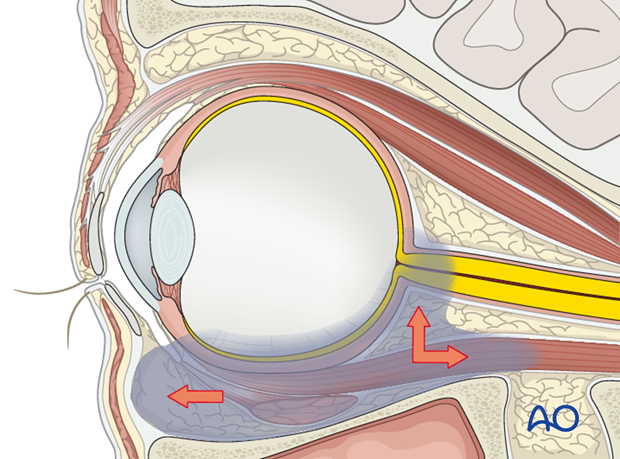 Κίνδυνος τύφλωσης- Μόνιμη απώλεια όρασης

Σημεία/Συμπτώματα
Οφθαλμοπληγία
Επώδυνη πρόπτωση οφθαλμού
Ελάττωση οπτικής οξύτητας
Απώλεια άμεσου φωτοκινητικού αντανακλαστικού
Εκχύμωση βλεφάρων 
Αύξηση ενδοφθάλμιας πίεσης

CT ή MRI (δεν ενδείκνυται στα ΤΕΠ) σπλαγχνικού κρανίου

Χορήγηση κορτικοστεροειδών σε υψηλές δόσεις ή ακεταζολαμίδης
Πολύ συχνός οφθαλμολογικός έλεγχος ανα 15 λεπτά
Επί μη υποχώρησης των συμπτωμάτων πλάγια κανθοτομή- κανθόλυση
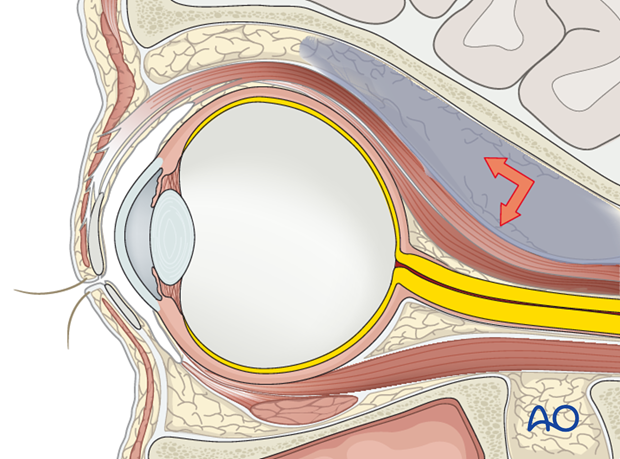 ΟΠΙΣΘΟΒΟΛΒΙΚΟ ΑΙΜΑΤΩΜΑΣύνδρομο κλειστού οφθαλμικού διαμερίσματος
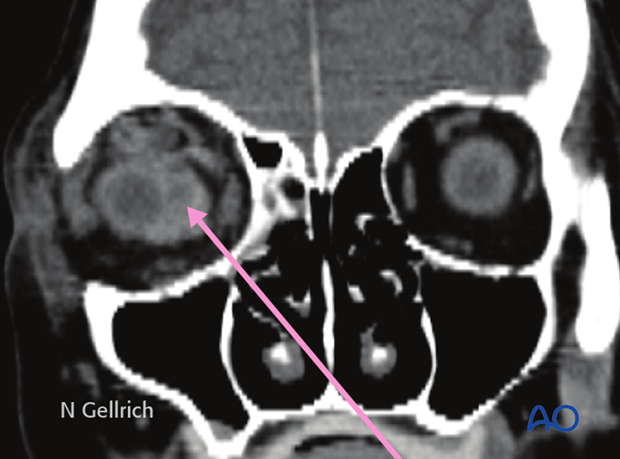 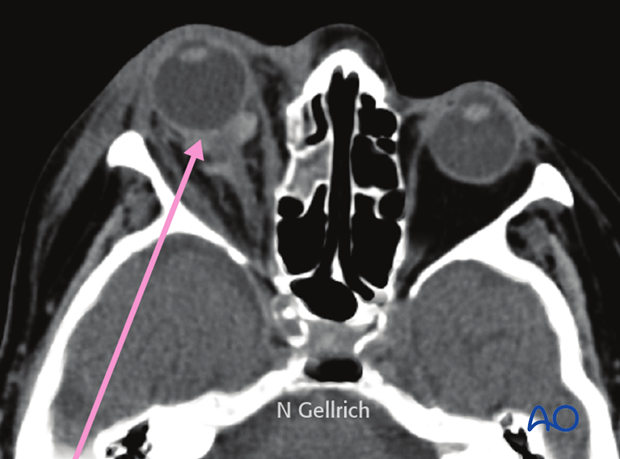 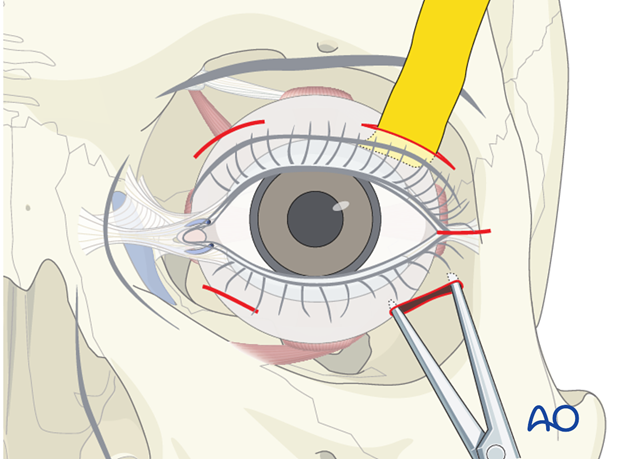 ΚΑΤΑΓΜΑ ΜΕΤΩΠΙΑΙΟΥ ΚΟΛΠΟΥ
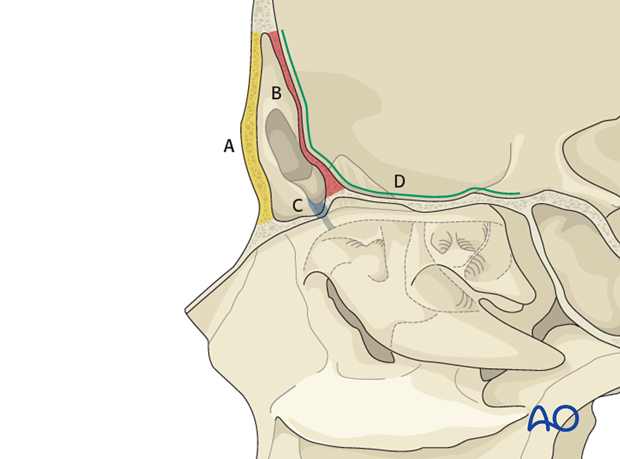 Προκαλούνται από άμεση πλήξη στο μέτωπο

Πρόσθιο τοίχωμα
Οπίσθιο τοίχωμα
Πρόσθιο- οπίσθιο τοίχωμα

Κατάργηση μετωπορρινικού πόρου (Obliteration)

Η διόρθωση των καταγμάτων του μετωπιαίου κόλπου γίνεται ανοιχτά με στεφανιαία προσπέλαση ή ενδοσκοπικά.
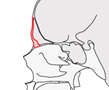 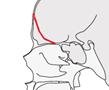 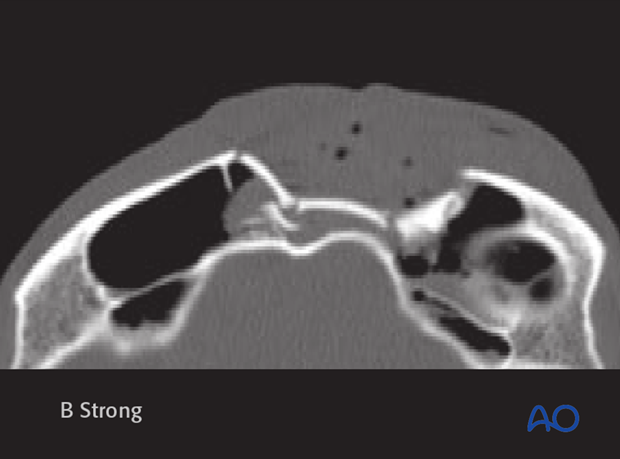 ΚΑΤΑΓΜΑ ΜΕΤΩΠΙΑΙΟΥ ΚΟΛΠΟΥ
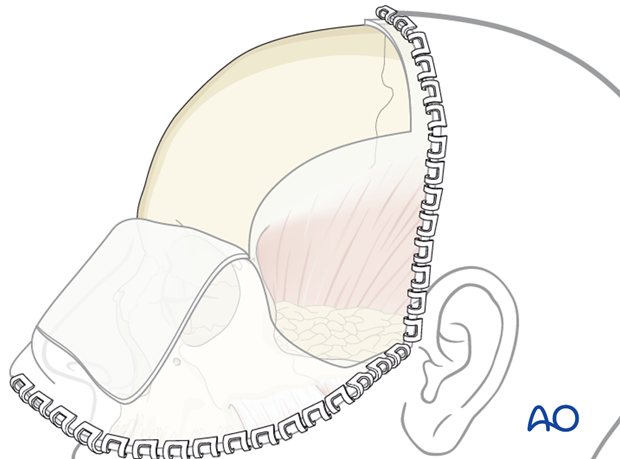 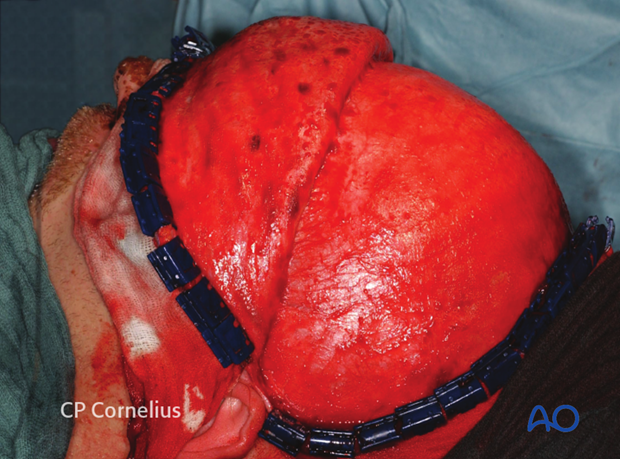 Ολοπροσωπικό κάταγμα(PANFACIAL FRACTURE)
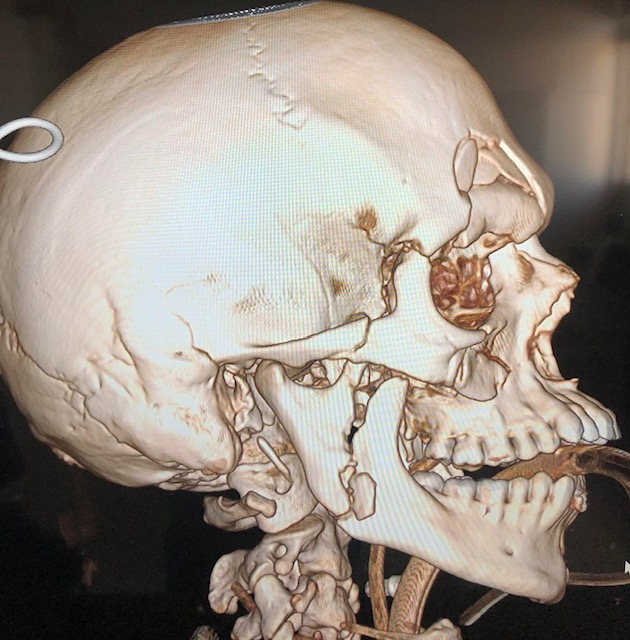 Ελλείματα μαλακών ιστών και χόνδρων ρινός
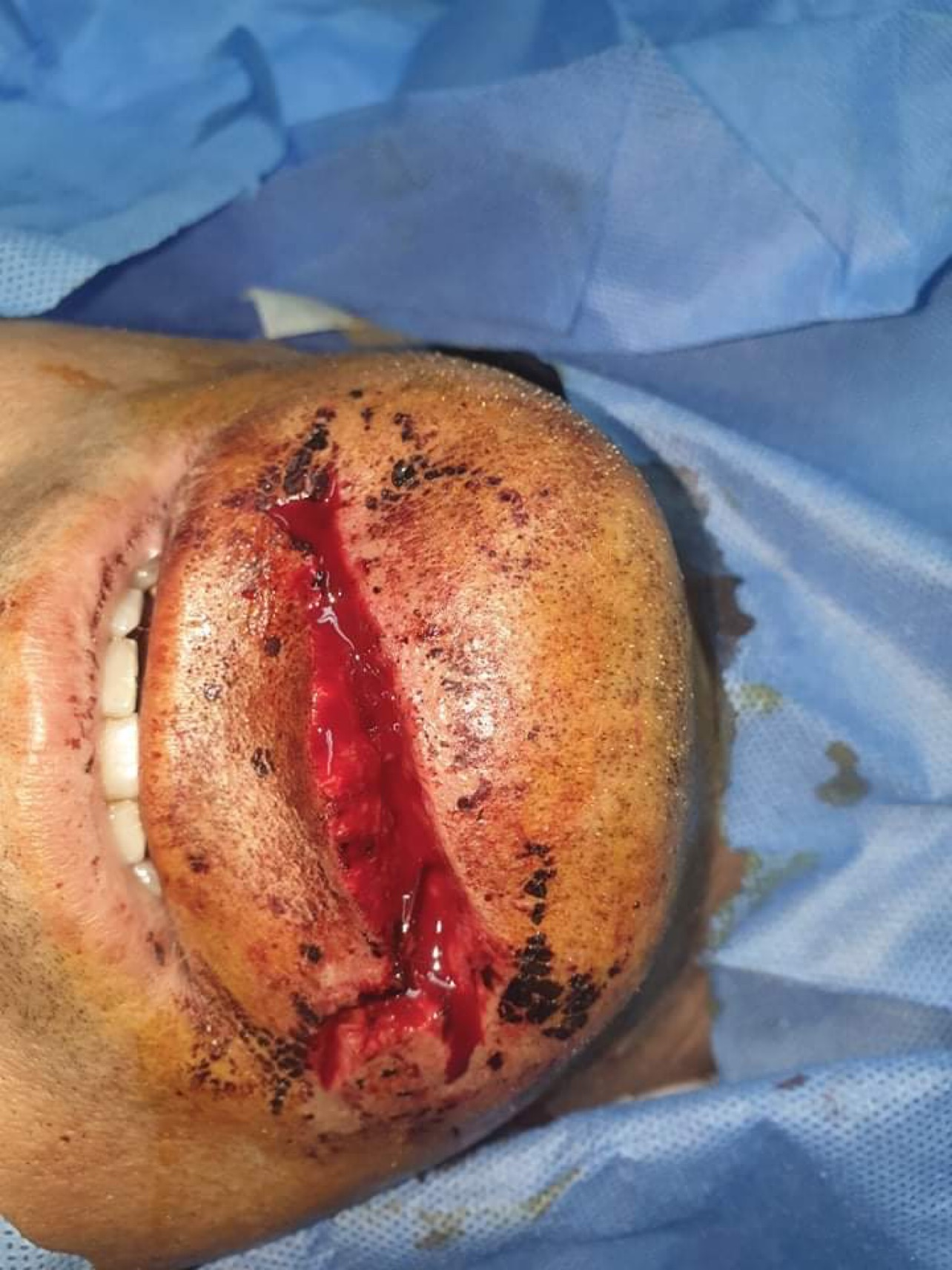 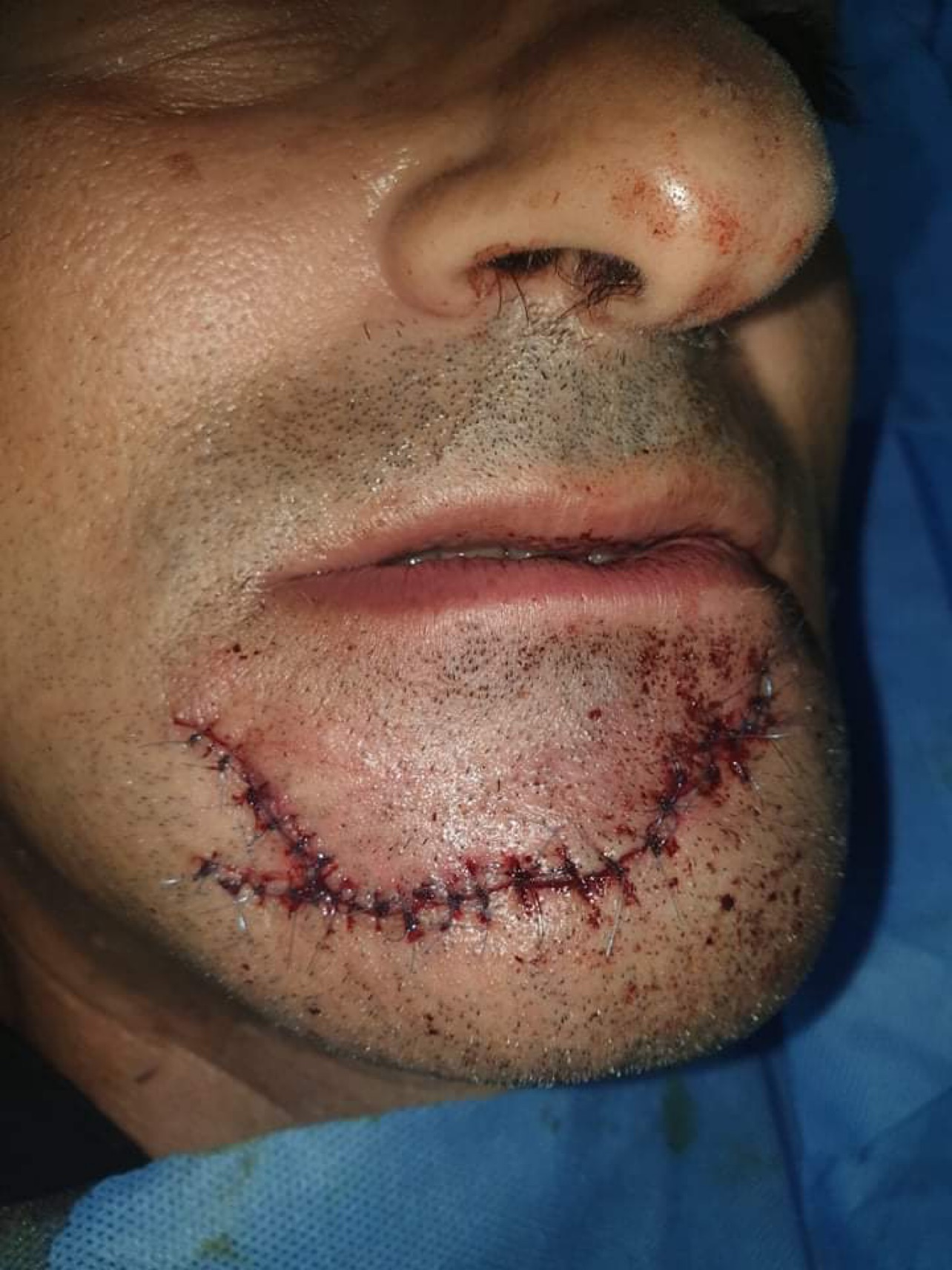 Τραύμα μαλακών και σκληρών ιστών προσώπου
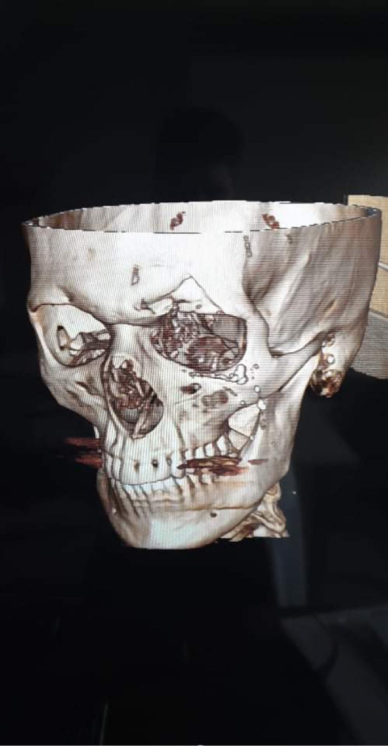 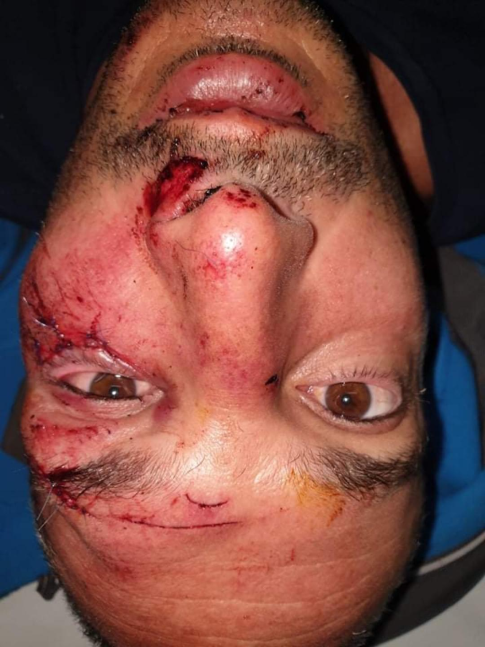 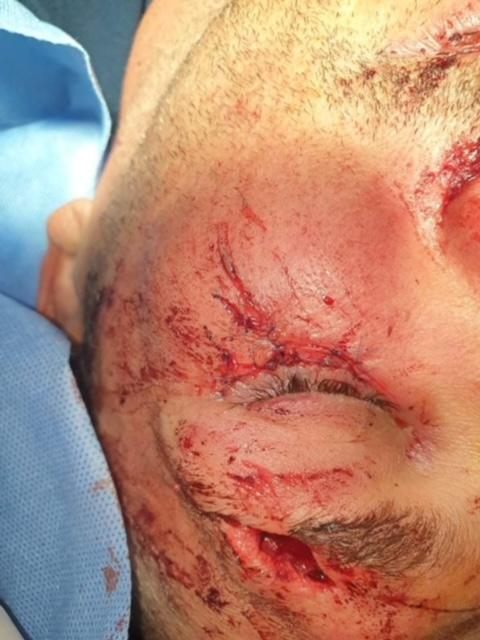 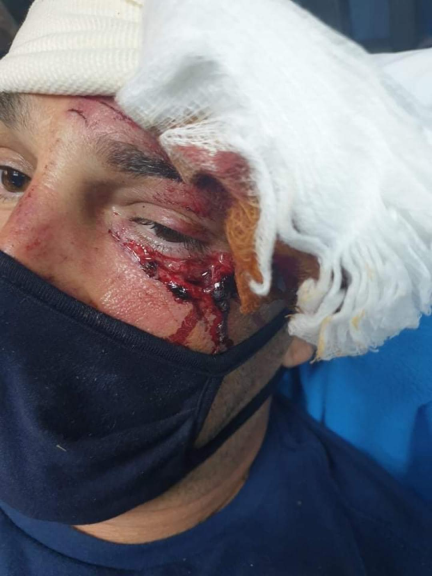 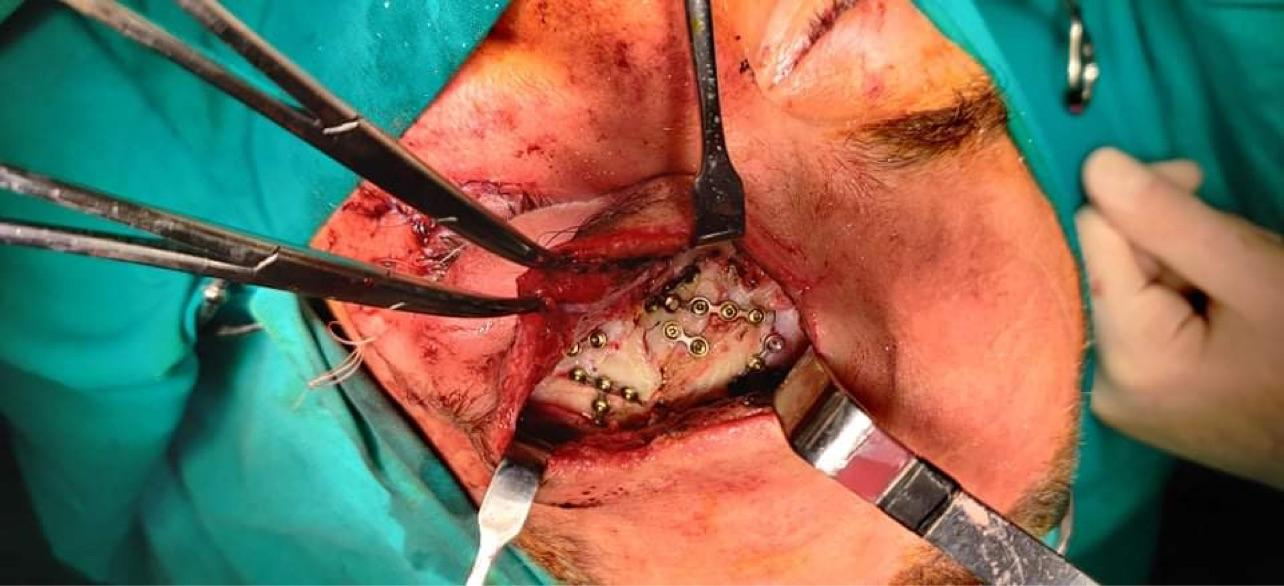 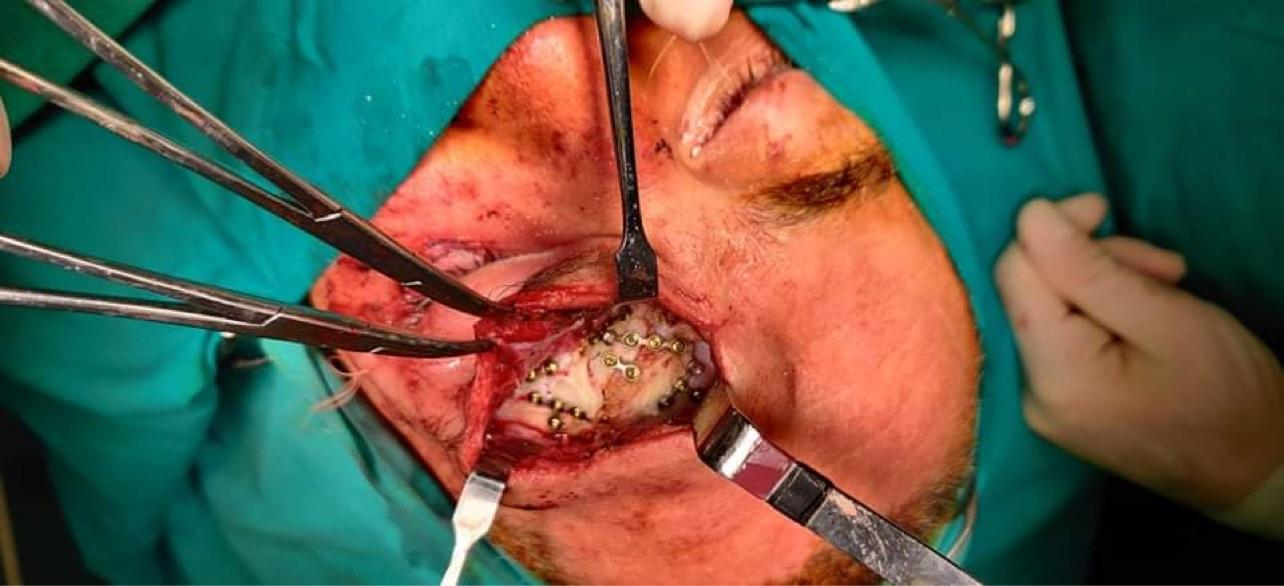 Ποιες ανατομικές δομές πρέπει να αξιολογούνται σε ένα μεγάλο διαμπερές τραύμα της παρειάς?
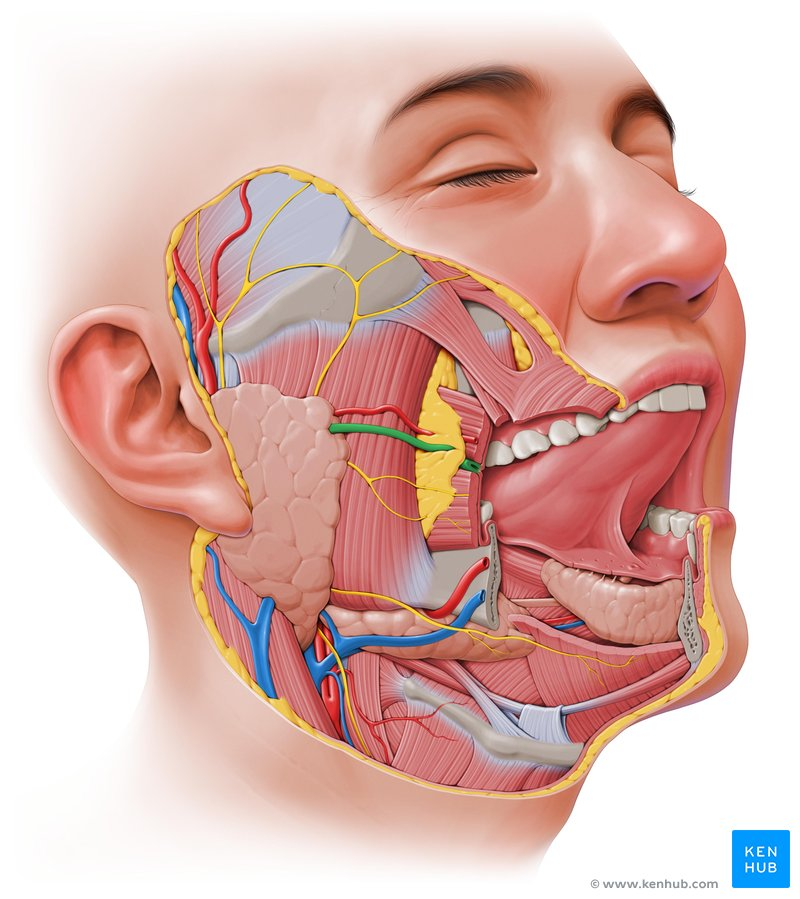 Πόρος της παρωτίδος ή πόρος του Stensen
Κλάδοι του προσωπικού νεύρου
Κλάδοι της προσωπικής αρτηρίας
Λιπώδης σφαίρα της παρειάς


Συρραφή του πόρου της παρωτίδας με nylon 6-0 κατόπιν καθετηριασμού με silastic tube
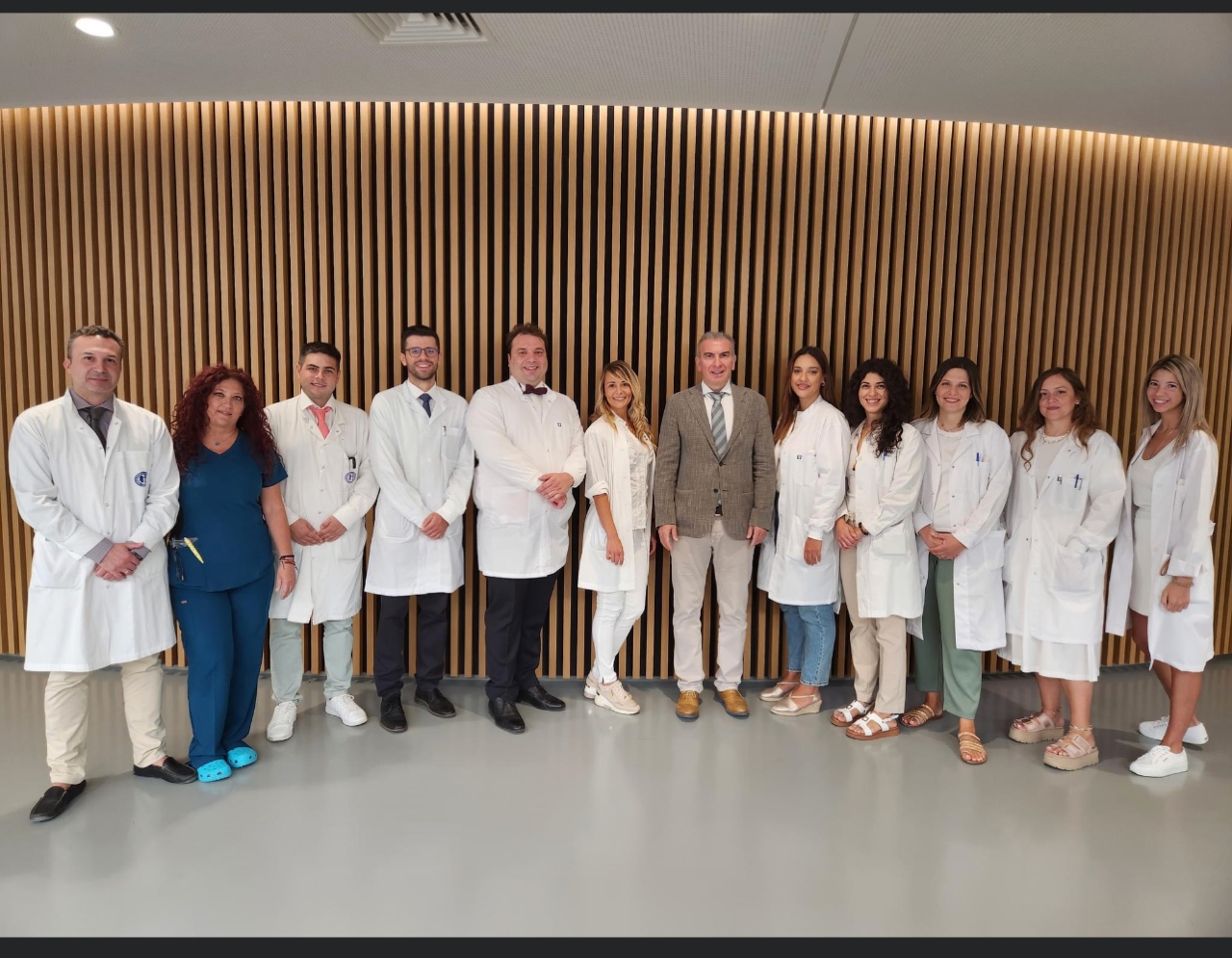 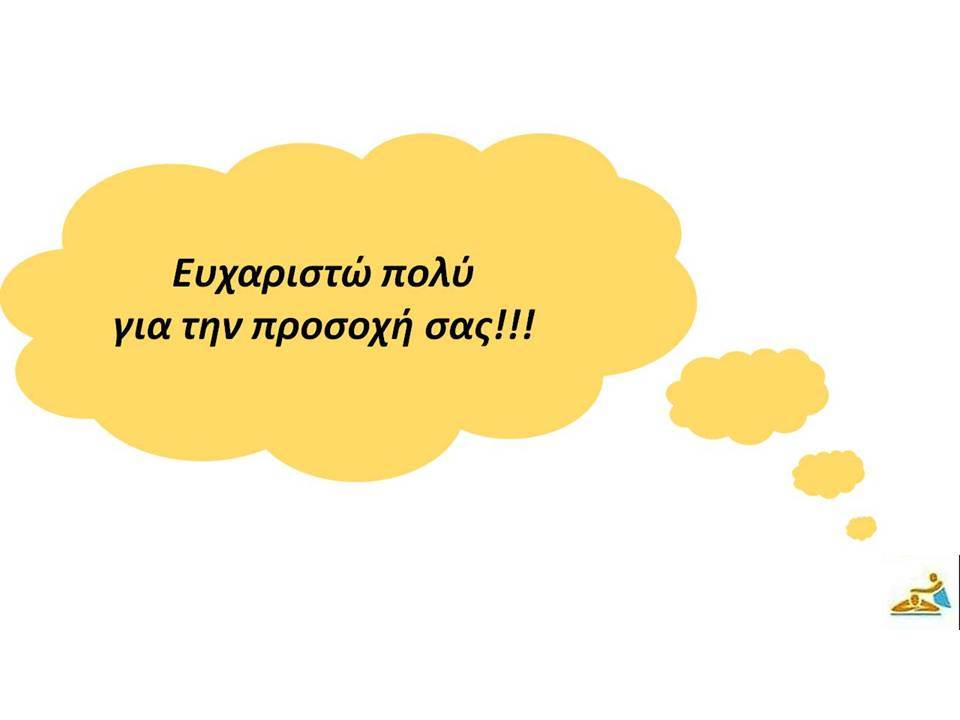